Digital Building Blocks
CH005
Figure 5.1 1-bit half adder
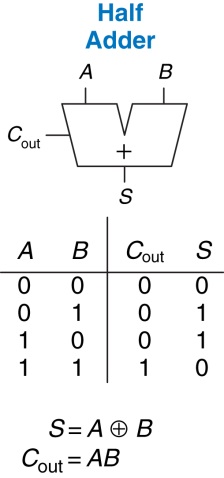 Copyright © 2016 Elsevier Ltd. All rights reserved.
Figure 5.2 Carry bit
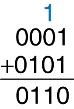 Copyright © 2016 Elsevier Ltd. All rights reserved.
Figure 5.3 1-bit full adder
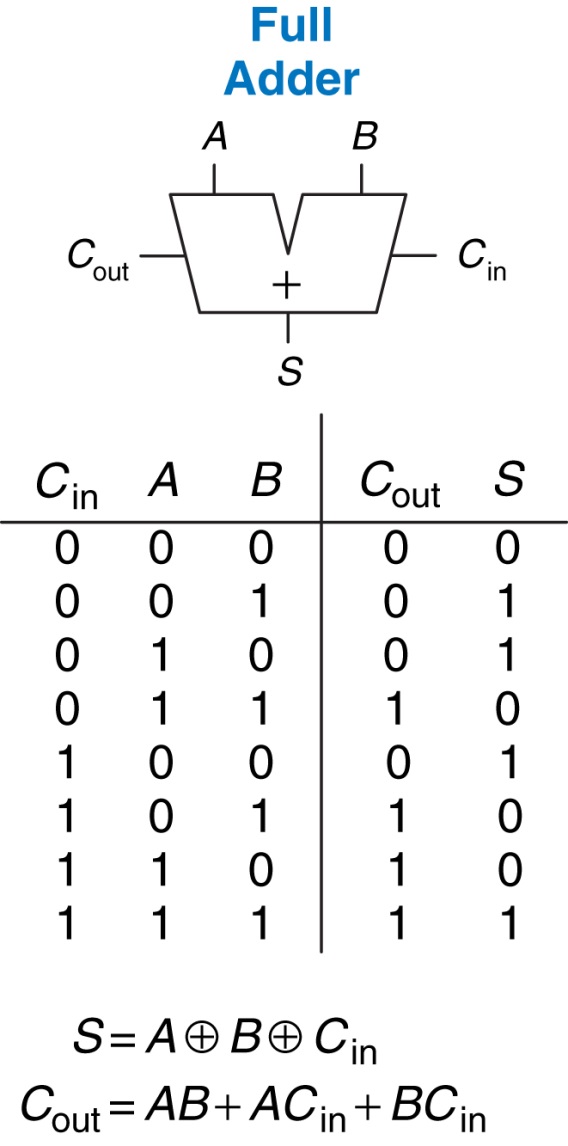 Copyright © 2016 Elsevier Ltd. All rights reserved.
Figure 5.4 Carry propagate adder
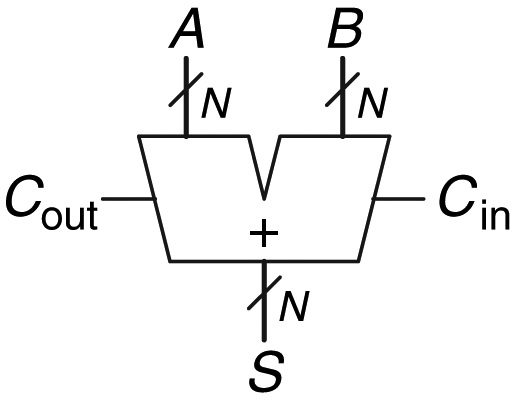 Copyright © 2016 Elsevier Ltd. All rights reserved.
Figure 5.5 32-bit ripple-carry adder
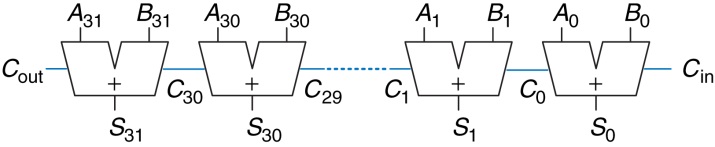 Copyright © 2016 Elsevier Ltd. All rights reserved.
Figure 5.6 (a) 32-bit carry-lookahead adder (CLA), (b) 4-bit CLA block
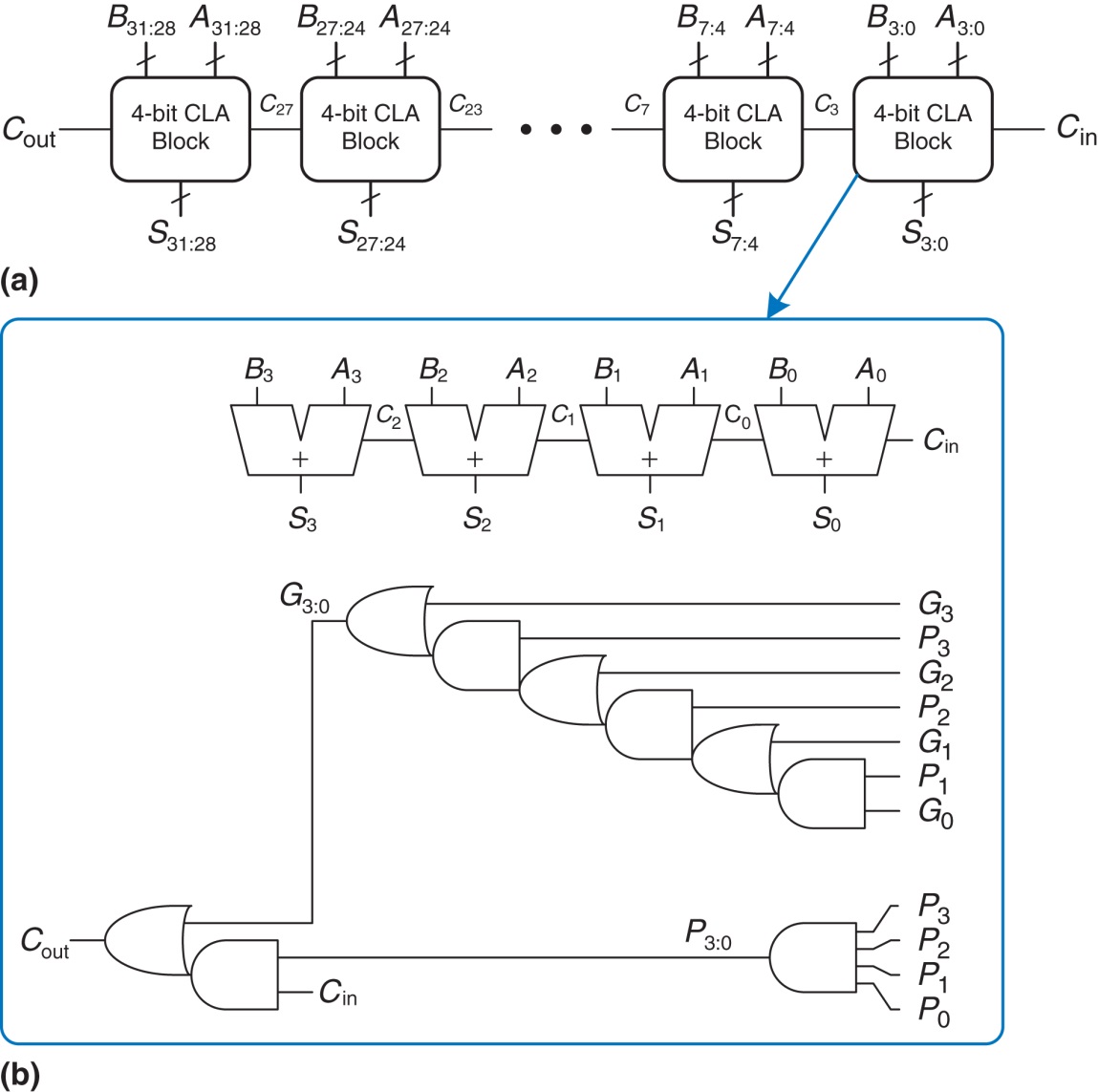 Copyright © 2016 Elsevier Ltd. All rights reserved.
Figure 5.7 16-bit prefix adder
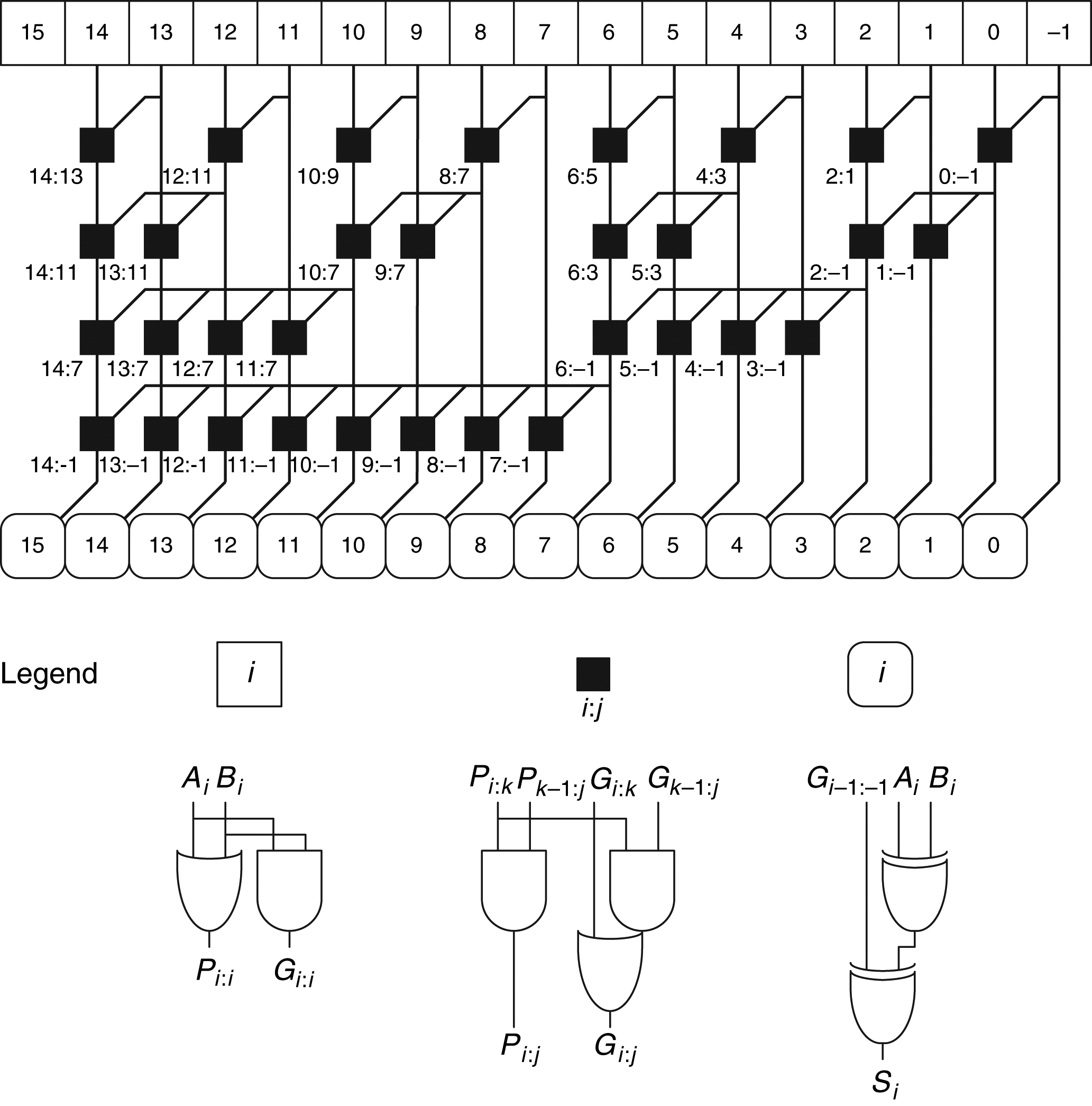 Copyright © 2016 Elsevier Ltd. All rights reserved.
Figure 5.8 Synthesized adder
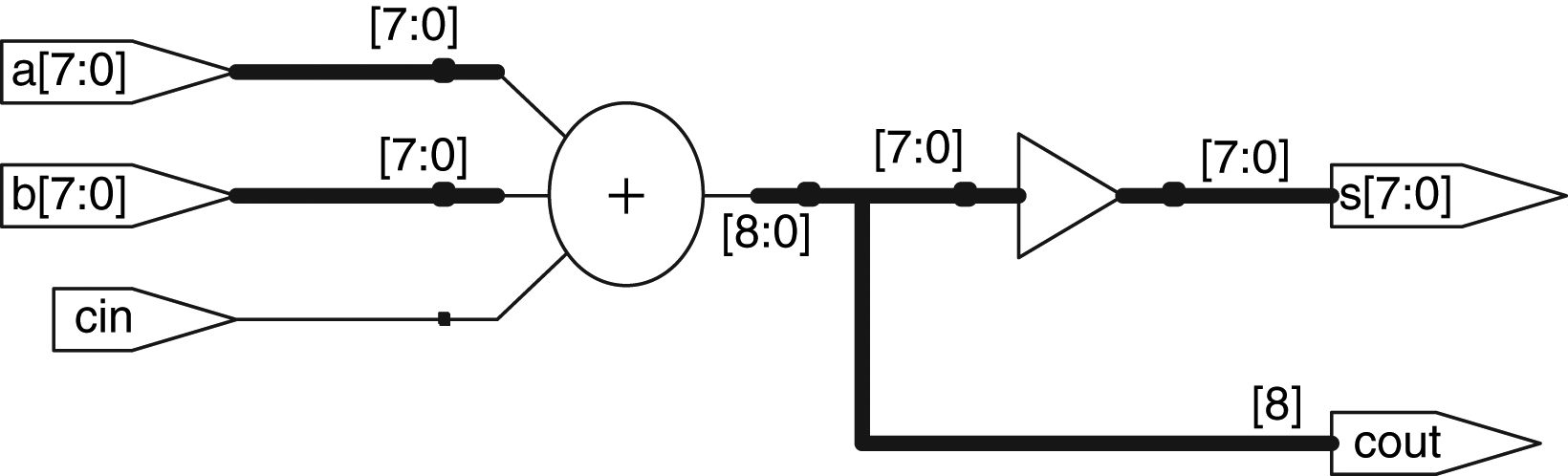 Copyright © 2016 Elsevier Ltd. All rights reserved.
Figure 5.9 Subtractor: (a) symbol, (b) implementation
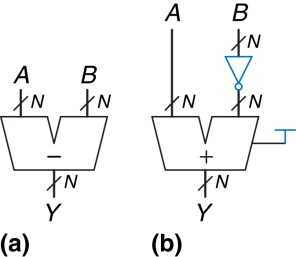 Copyright © 2016 Elsevier Ltd. All rights reserved.
Figure 5.10 Synthesized subtractor
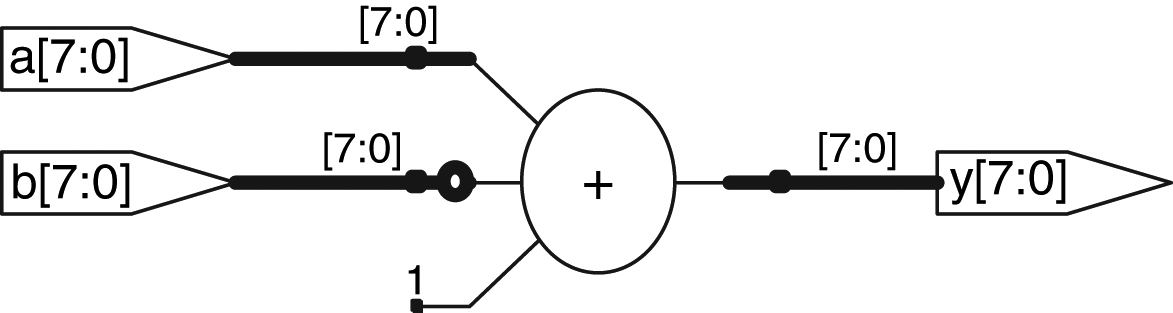 Copyright © 2016 Elsevier Ltd. All rights reserved.
Figure 5.11 4-bit equality comparator: (a) symbol, (b) implementation
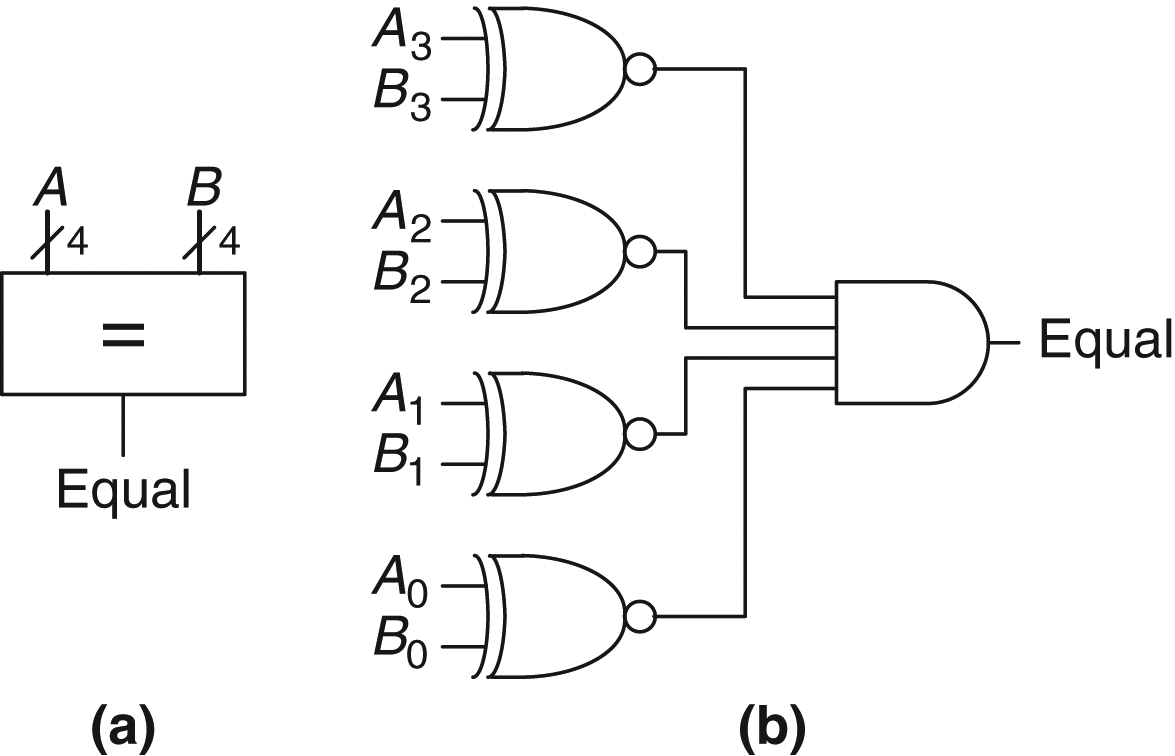 Copyright © 2016 Elsevier Ltd. All rights reserved.
Figure 5.12 N-bit signed comparator
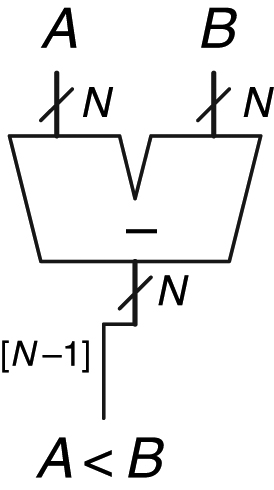 Copyright © 2016 Elsevier Ltd. All rights reserved.
Figure 5.13 Synthesized comparators
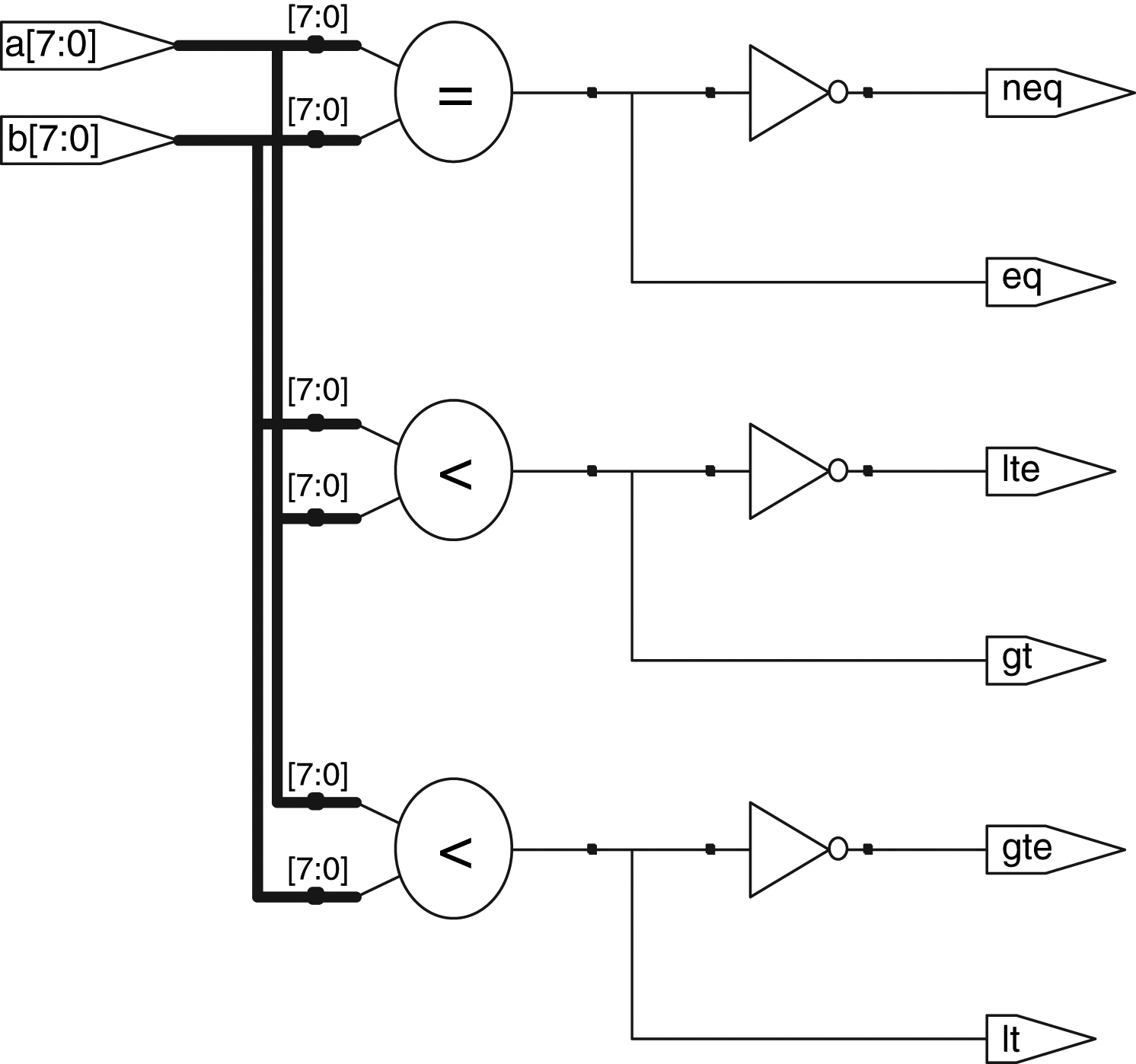 Copyright © 2016 Elsevier Ltd. All rights reserved.
Figure 5.14 ALU symbol
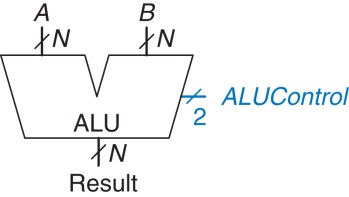 Copyright © 2016 Elsevier Ltd. All rights reserved.
Figure 5.15 N-bit ALU
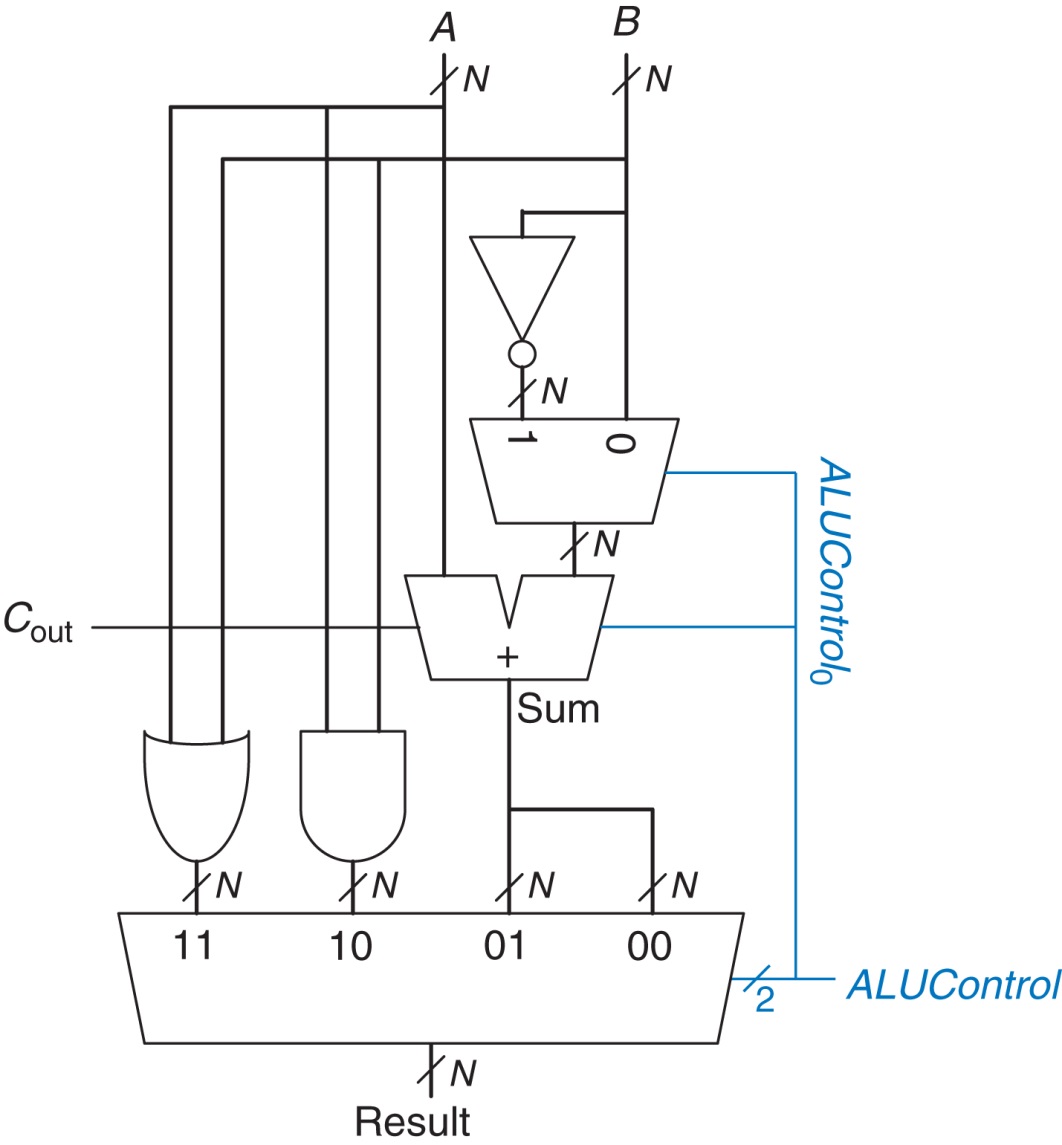 Copyright © 2016 Elsevier Ltd. All rights reserved.
Figure 5.16 ALU symbol with output flags
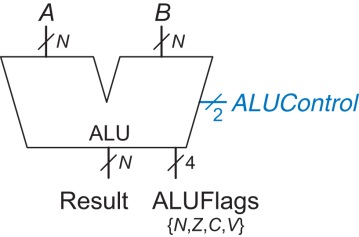 Copyright © 2016 Elsevier Ltd. All rights reserved.
Figure 5.17 N-bit ALU with output flags
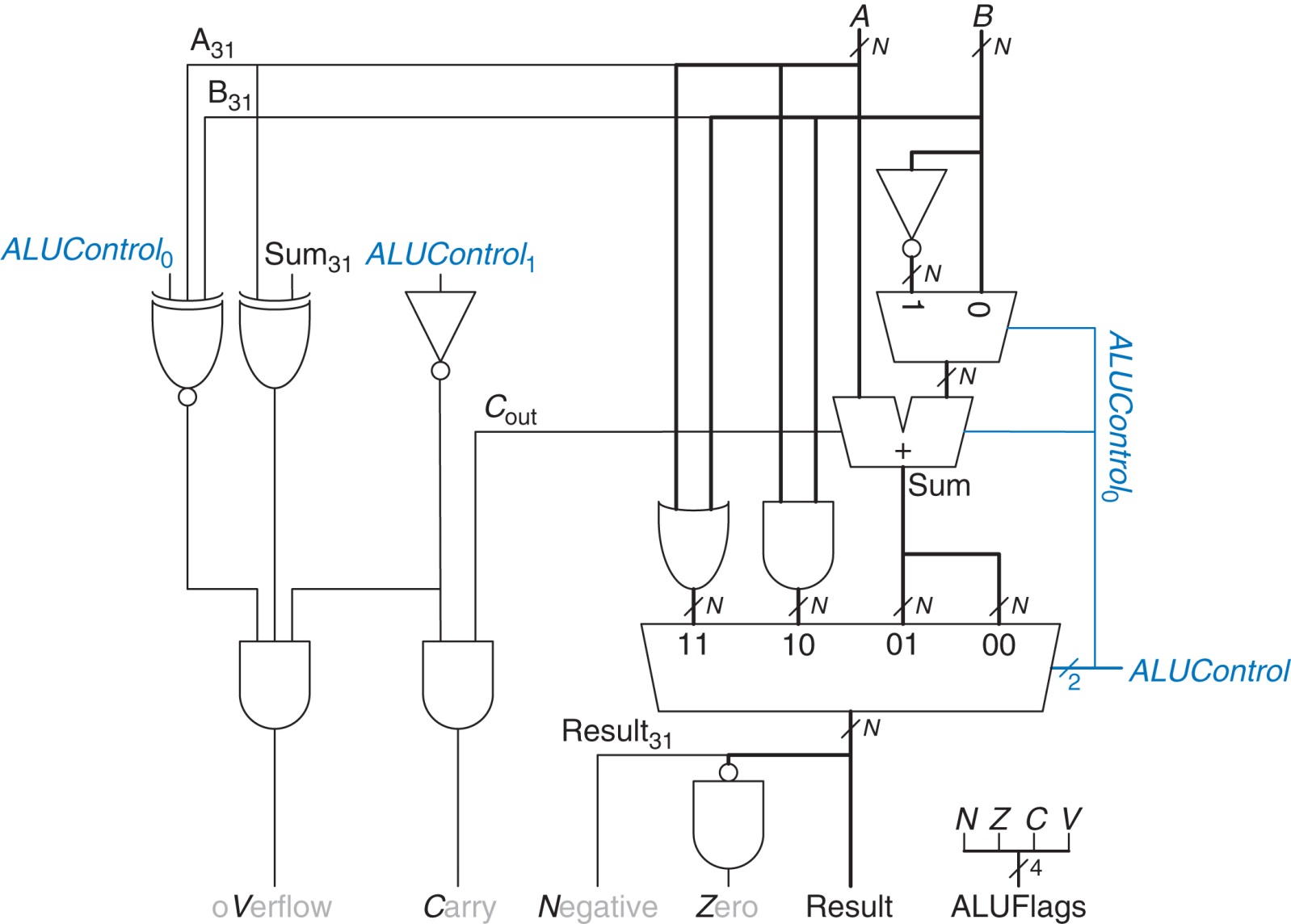 Copyright © 2016 Elsevier Ltd. All rights reserved.
Figure 5.18 4-bit shifters: (a) shift left, (b) logical shift right, (c) arithmetic shift right
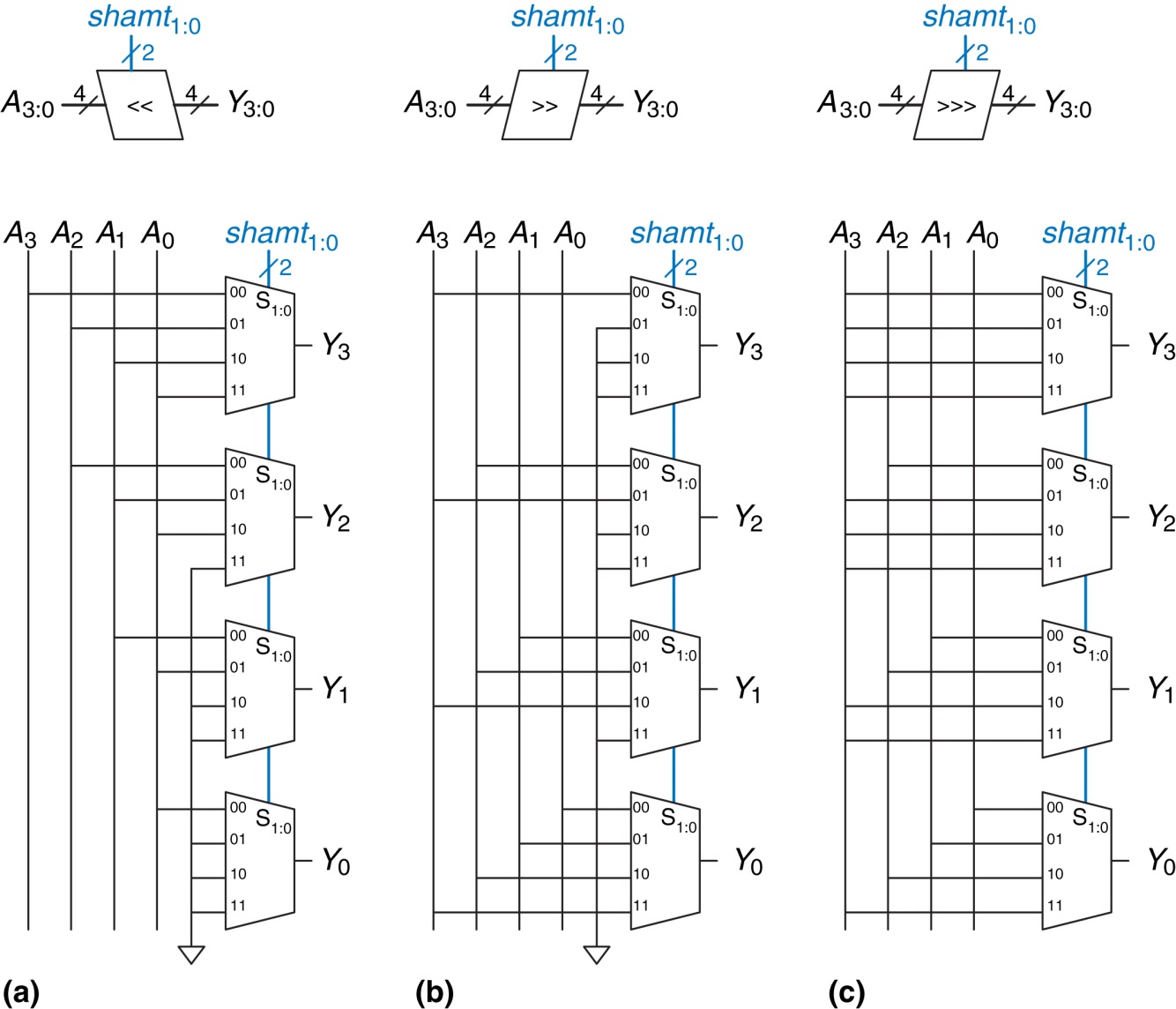 Copyright © 2016 Elsevier Ltd. All rights reserved.
Figure 5.19 Multiplication: (a) decimal, (b) binary
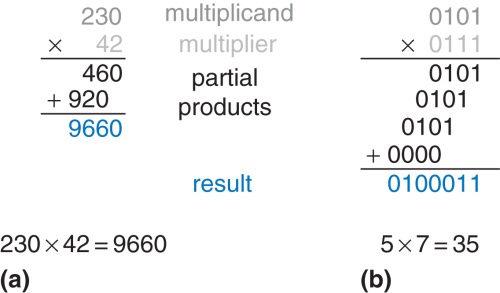 Copyright © 2016 Elsevier Ltd. All rights reserved.
Figure 5.20 4×4 multiplier: (a) symbol, (b) function, (c) implementation
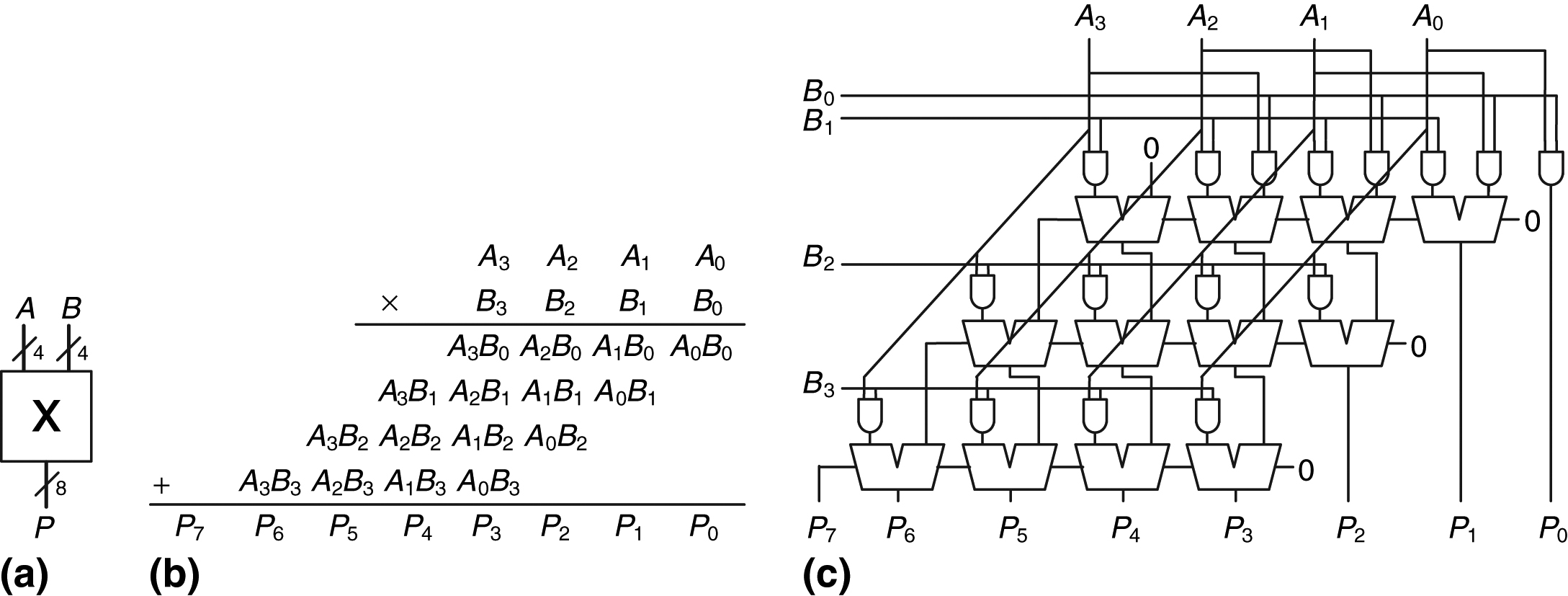 Copyright © 2016 Elsevier Ltd. All rights reserved.
Figure 5.21 Array divider
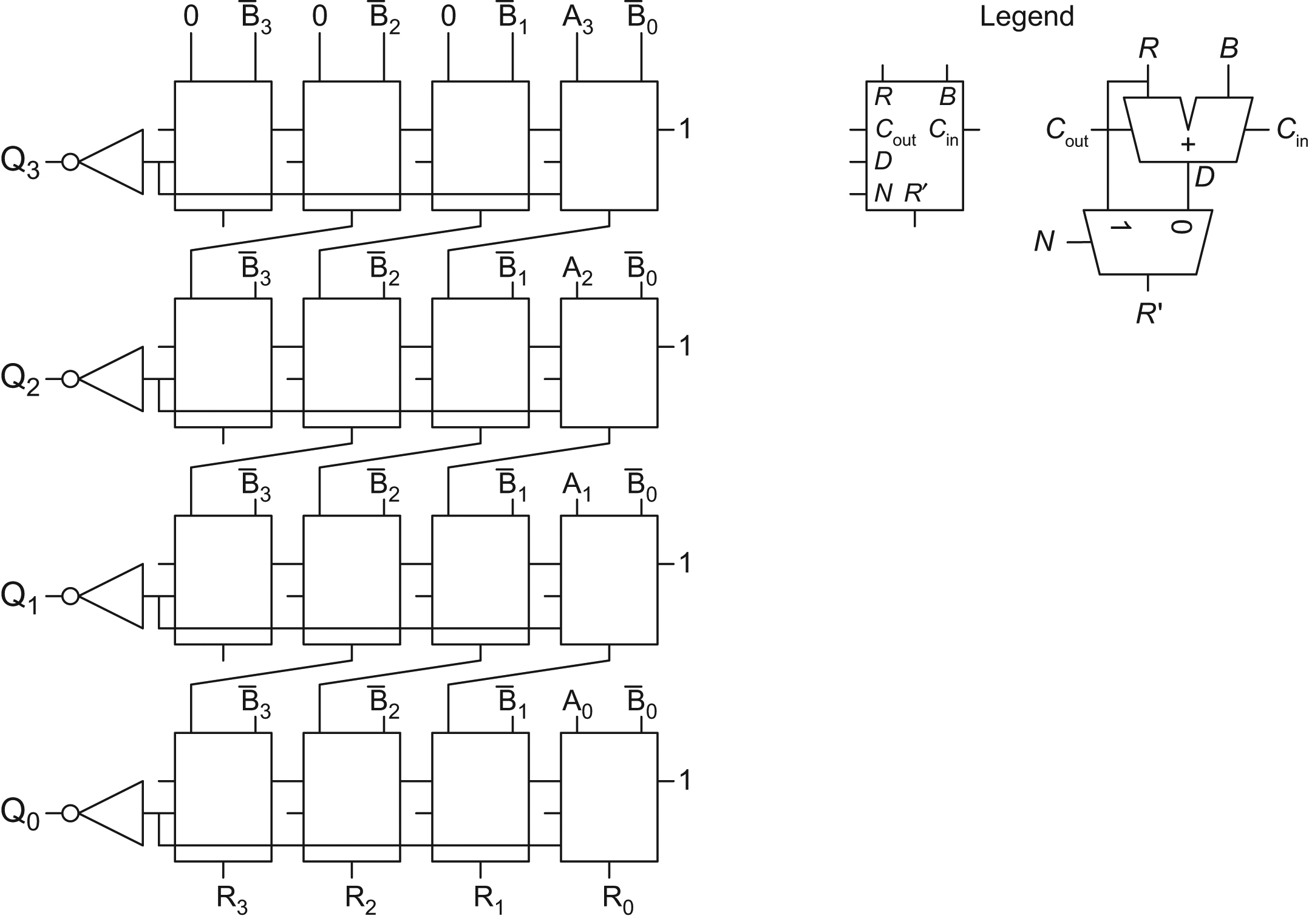 Copyright © 2016 Elsevier Ltd. All rights reserved.
Figure 5.22 Fixed-point notation of 6.75 with four integer bits and four fraction bits
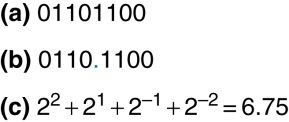 Copyright © 2016 Elsevier Ltd. All rights reserved.
Figure 5.23 Fixed-point representation of −2.375: (a) absolute value, (b) sign and magnitude, (c) two’s complement
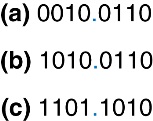 Copyright © 2016 Elsevier Ltd. All rights reserved.
Figure 5.24 Fixed-point two’s complement conversion
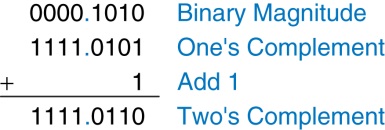 Copyright © 2016 Elsevier Ltd. All rights reserved.
Figure 5.25 Addition: (a) binary fixed-point, (b) decimal equivalent
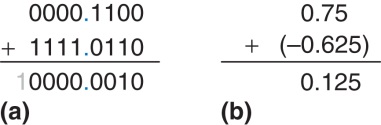 Copyright © 2016 Elsevier Ltd. All rights reserved.
Figure 5.26 Floating-point numbers
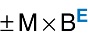 Copyright © 2016 Elsevier Ltd. All rights reserved.
Figure 5.27 32-bit floating-point version 1
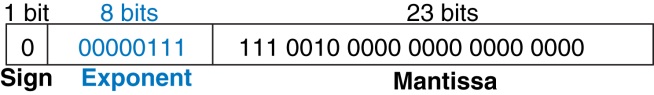 Copyright © 2016 Elsevier Ltd. All rights reserved.
Figure 5.28 32-bit floating-point version 2
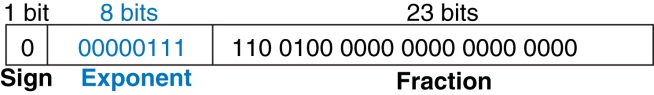 Copyright © 2016 Elsevier Ltd. All rights reserved.
Figure 5.29 IEEE 754 floating-point notation
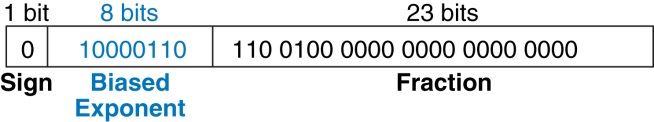 Copyright © 2016 Elsevier Ltd. All rights reserved.
Figure 5.30 Floating-point addition
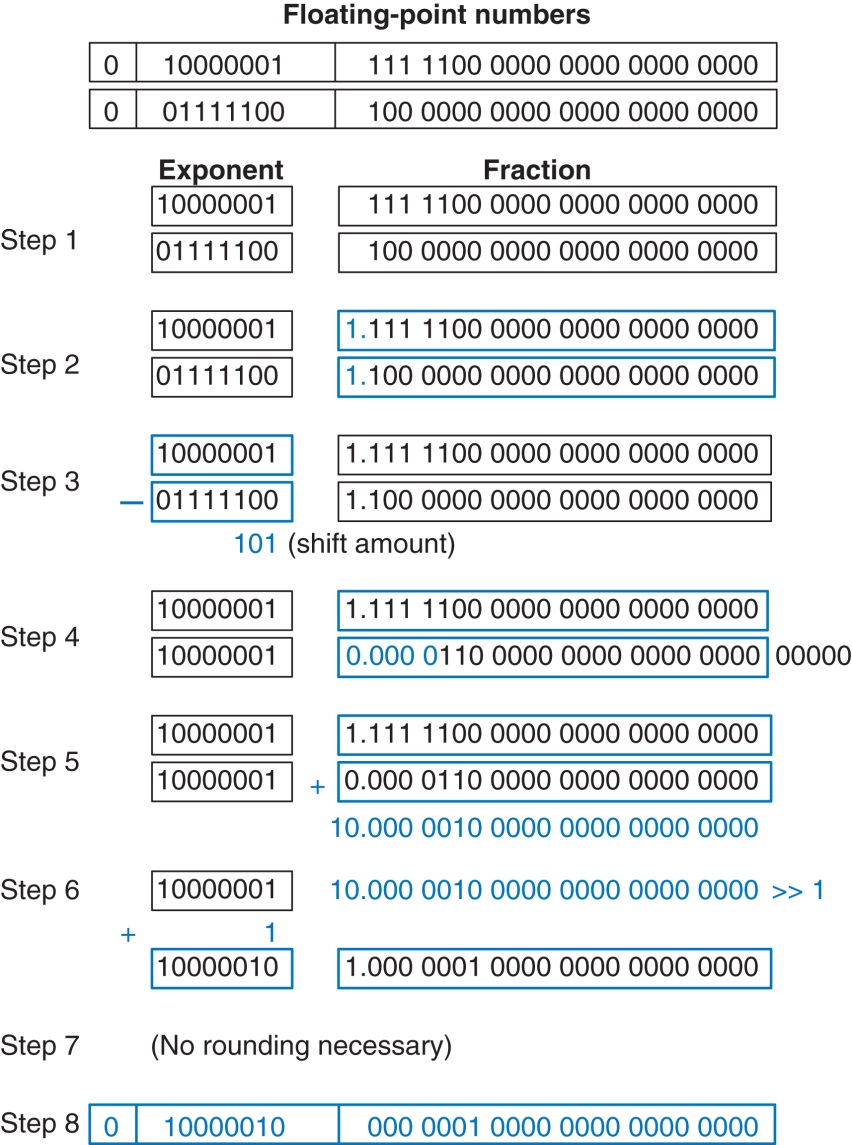 Copyright © 2016 Elsevier Ltd. All rights reserved.
Figure 5.31 Counter symbol
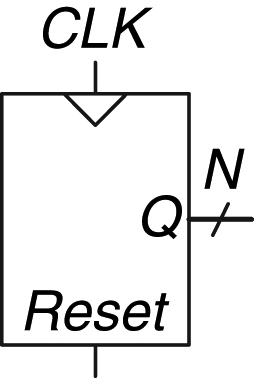 Copyright © 2016 Elsevier Ltd. All rights reserved.
Figure 5.32 N-bit counter
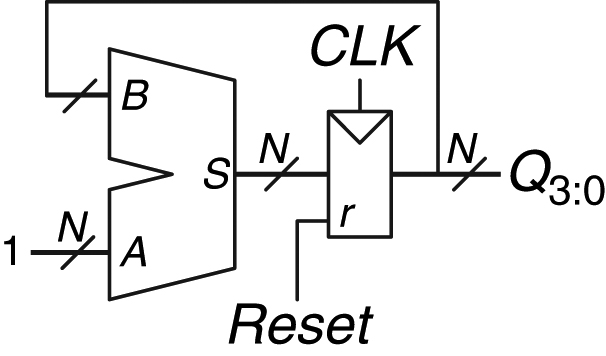 Copyright © 2016 Elsevier Ltd. All rights reserved.
Figure 5.33 Synthesized counter
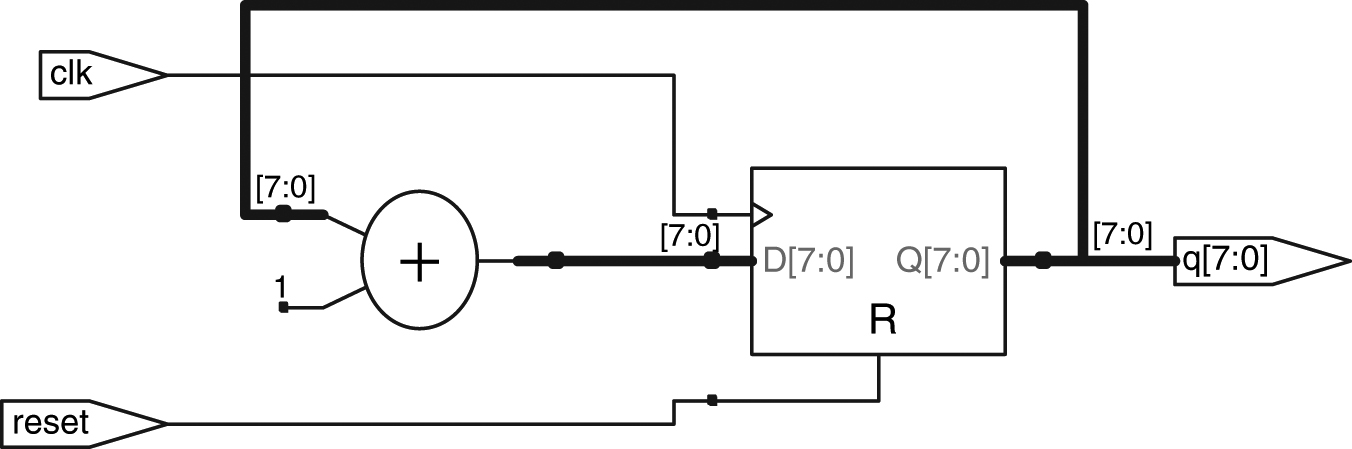 Copyright © 2016 Elsevier Ltd. All rights reserved.
Figure 5.34 Shift register symbol
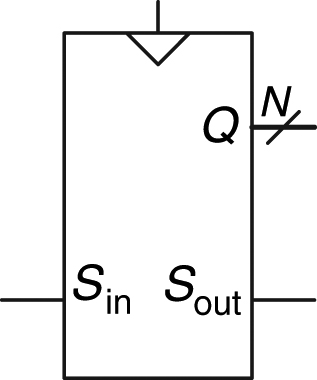 Copyright © 2016 Elsevier Ltd. All rights reserved.
Figure 5.35 Shift register schematic
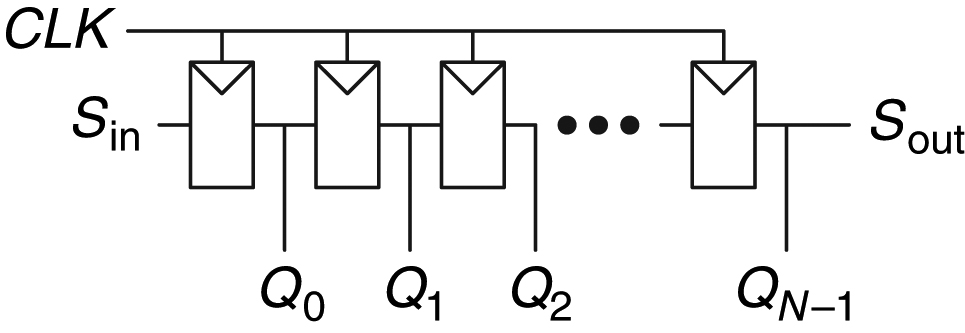 Copyright © 2016 Elsevier Ltd. All rights reserved.
Figure 5.36 Shift register with parallel load
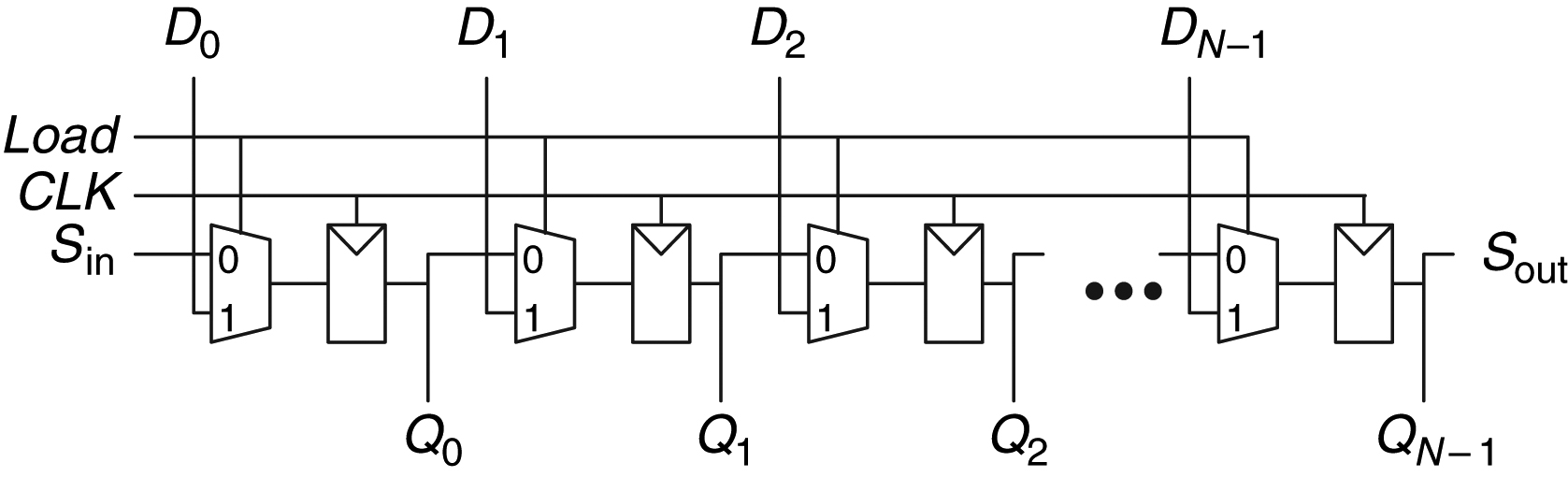 Copyright © 2016 Elsevier Ltd. All rights reserved.
Figure 5.37 Synthesized shiftreg
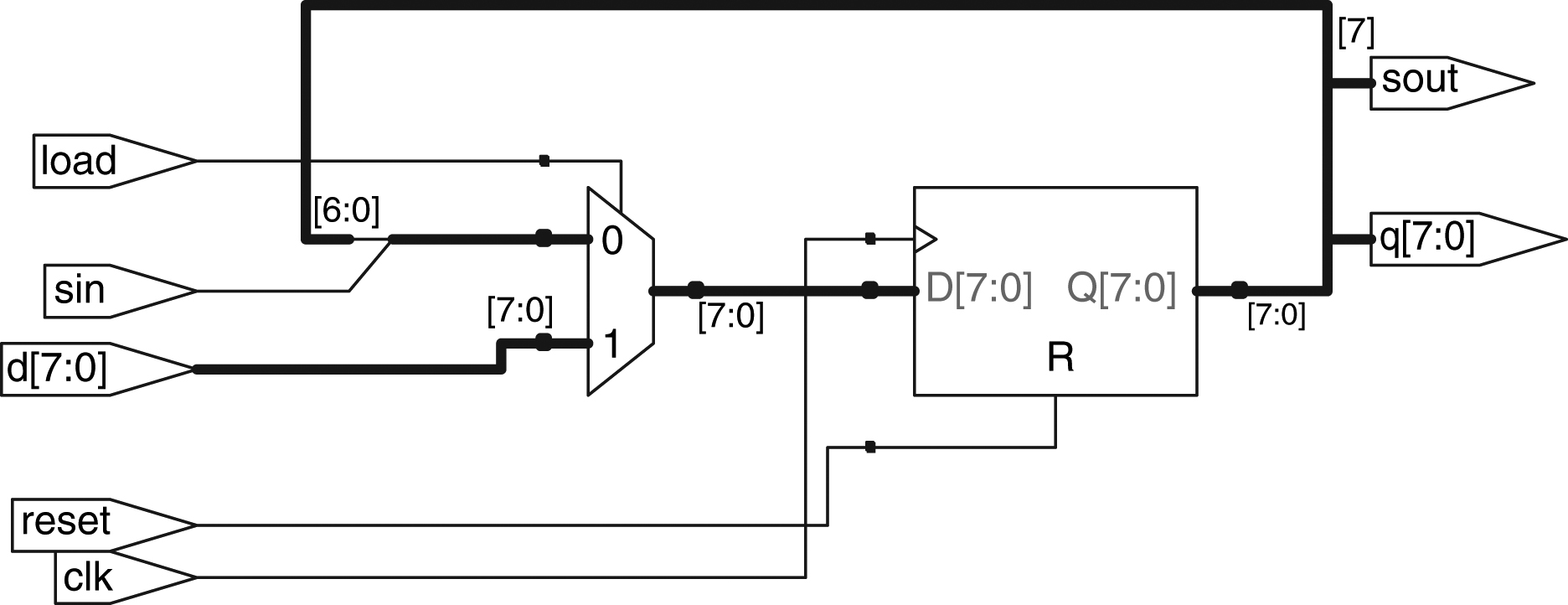 Copyright © 2016 Elsevier Ltd. All rights reserved.
Figure 5.38 Scannable flip-flop: (a) schematic, (b) symbol, and (c) N-bit scannable register
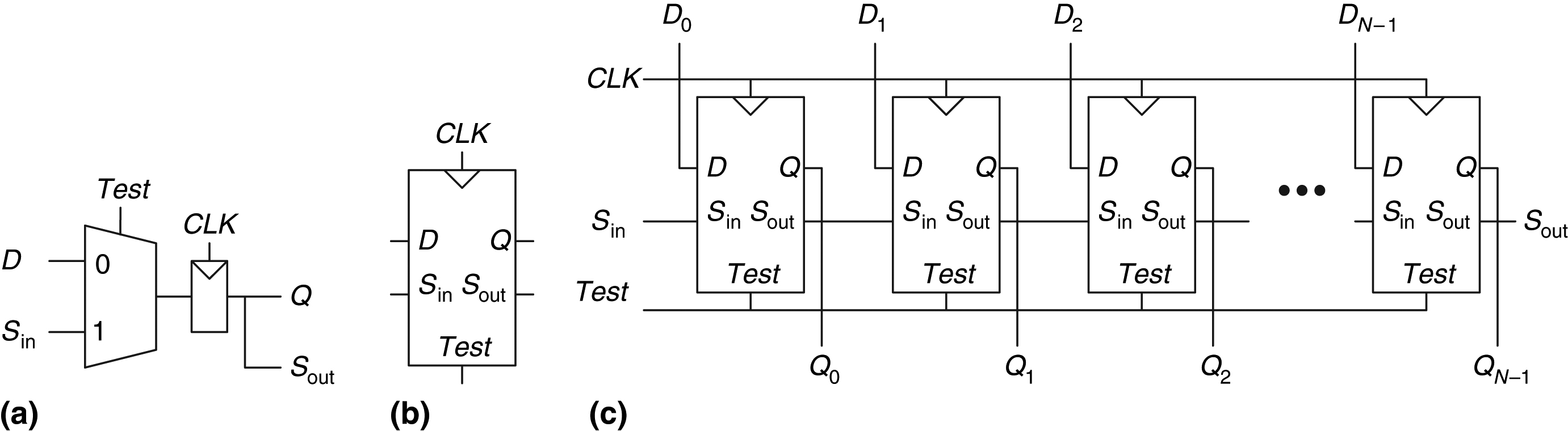 Copyright © 2016 Elsevier Ltd. All rights reserved.
Figure 5.39 Generic memory array symbol
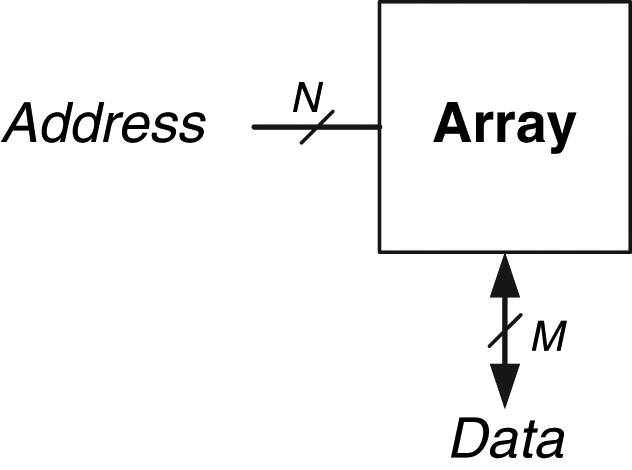 Copyright © 2016 Elsevier Ltd. All rights reserved.
Figure 5.40 4×3 memory array: (a) symbol, (b) function
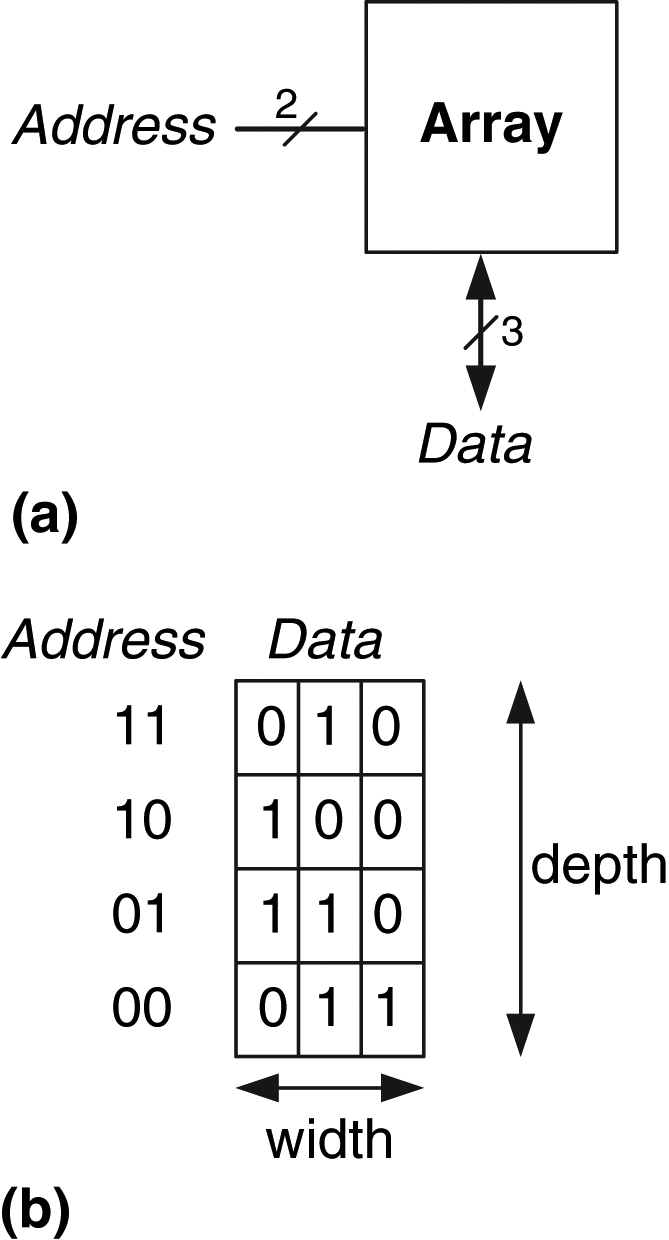 Copyright © 2016 Elsevier Ltd. All rights reserved.
Figure 5.41 32 Kb array: depth = 2<ce:sup>10</ce:sup> = 1024 words, width = 32 bits
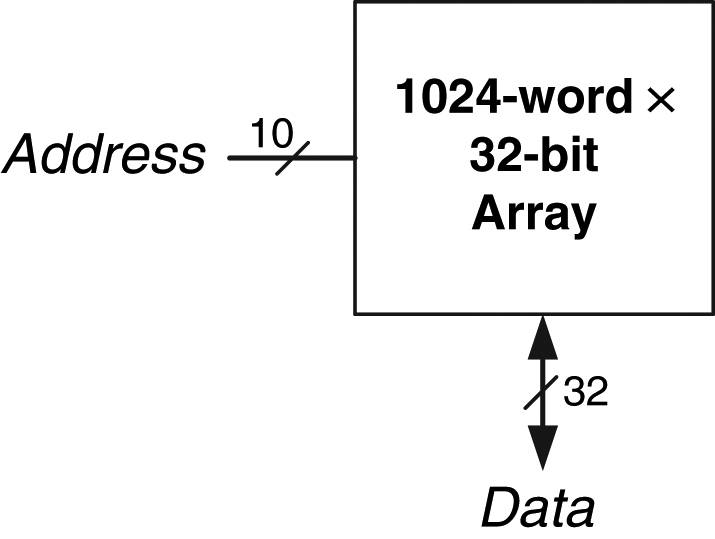 Copyright © 2016 Elsevier Ltd. All rights reserved.
Figure 5.42 Bit cell
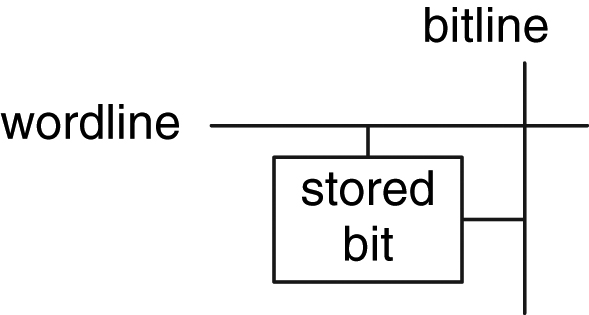 Copyright © 2016 Elsevier Ltd. All rights reserved.
Figure 5.43 4×3 memory array
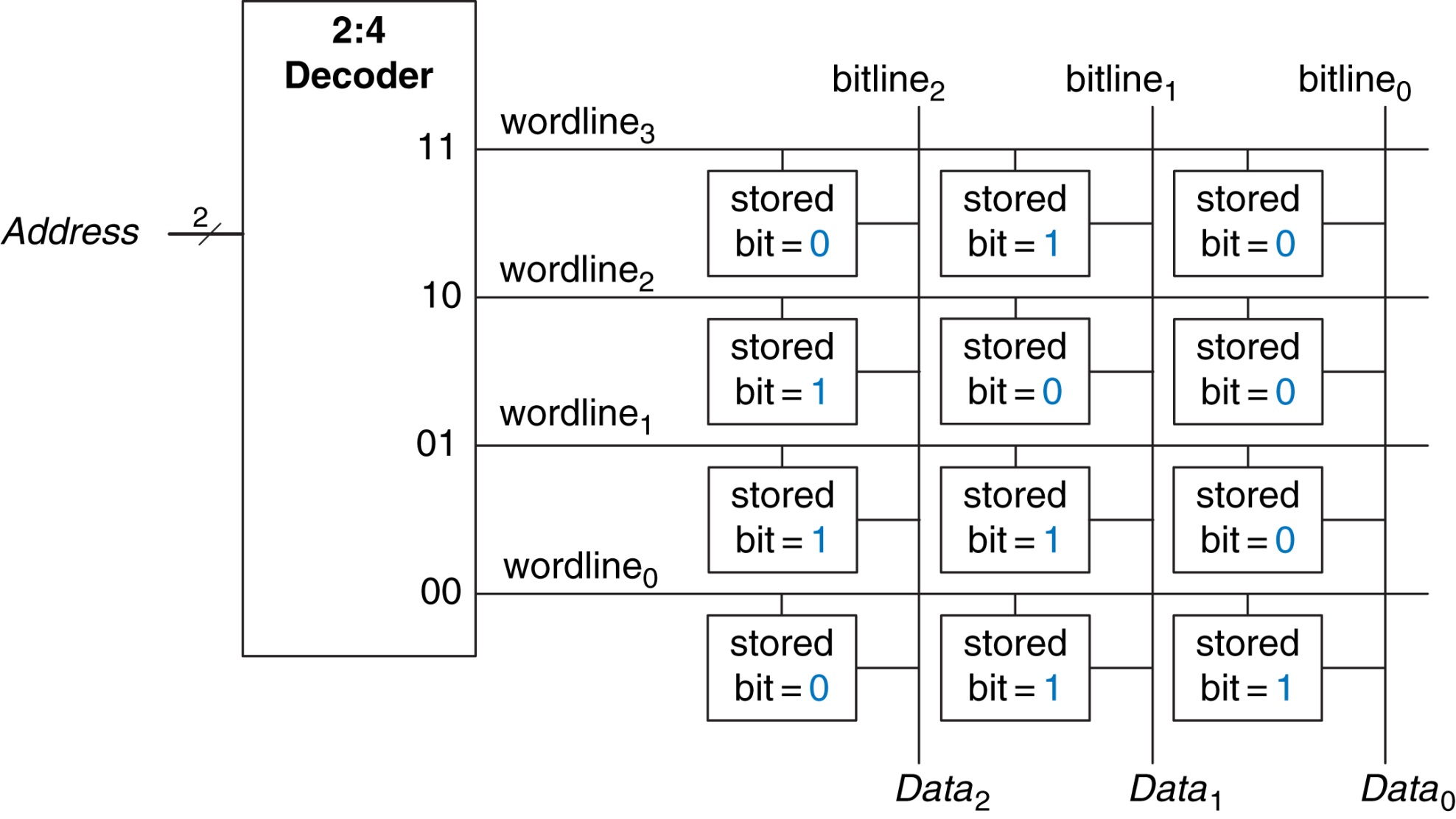 Copyright © 2016 Elsevier Ltd. All rights reserved.
Figure 5.44 Three-ported memory
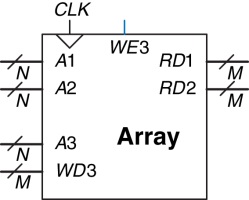 Copyright © 2016 Elsevier Ltd. All rights reserved.
Figure 5.45 DRAM bit cell
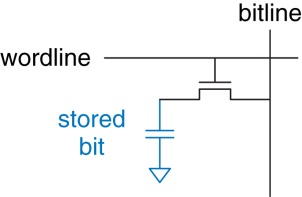 Copyright © 2016 Elsevier Ltd. All rights reserved.
Figure 5.46 DRAM stored values
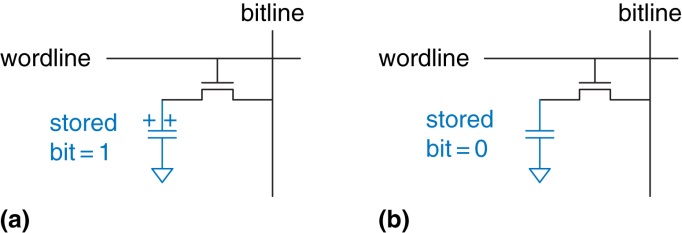 Copyright © 2016 Elsevier Ltd. All rights reserved.
Figure 5.47 SRAM bit cell
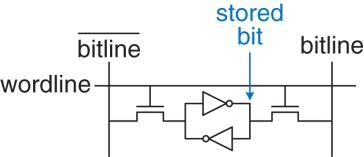 Copyright © 2016 Elsevier Ltd. All rights reserved.
Figure 5.48 16×32 register file with two read ports and one write port
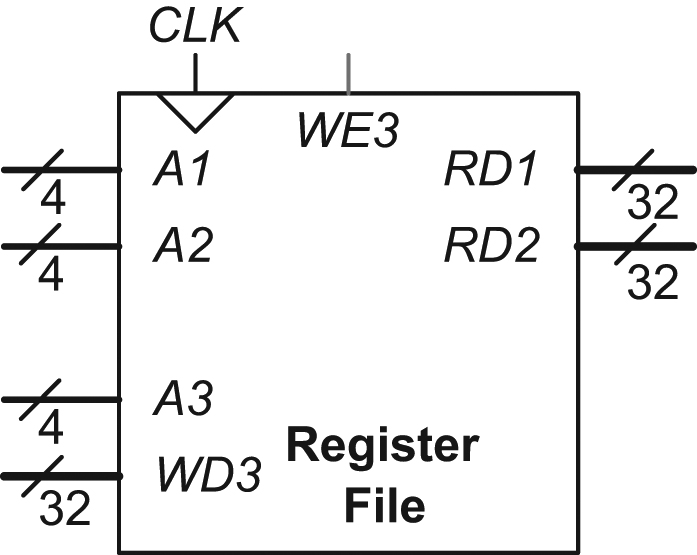 Copyright © 2016 Elsevier Ltd. All rights reserved.
Figure 5.49 ROM bit cells containing 0 and 1
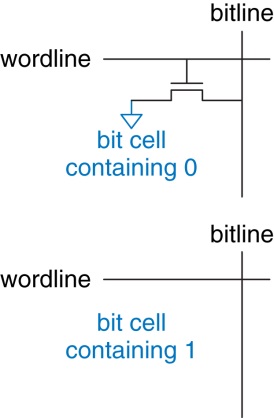 Copyright © 2016 Elsevier Ltd. All rights reserved.
Figure 5.50 4×3 ROM: dot notation
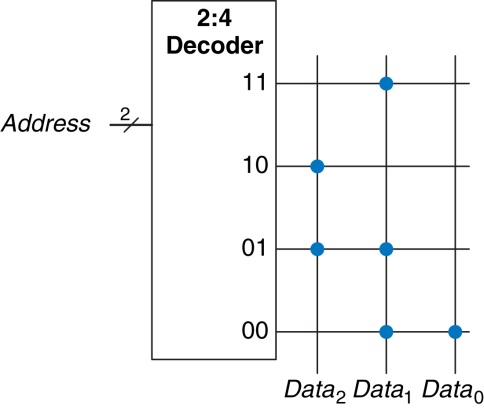 Copyright © 2016 Elsevier Ltd. All rights reserved.
Figure 5.51 4×3 ROM implementation using gates
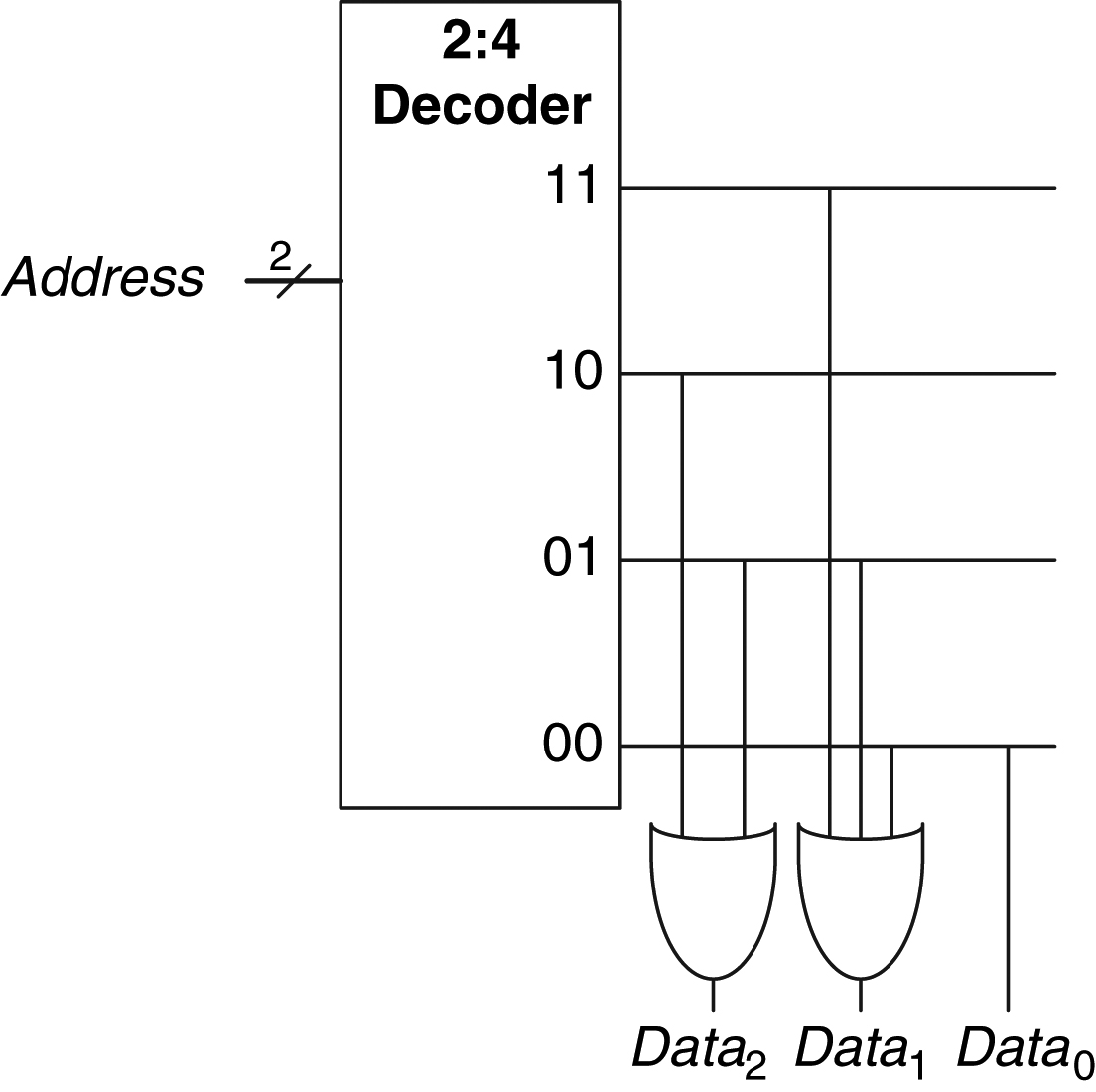 Copyright © 2016 Elsevier Ltd. All rights reserved.
Figure 5.52 Fuse-programmable ROM bit cell
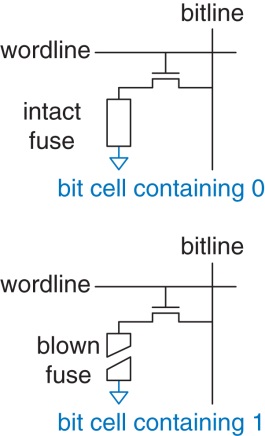 Copyright © 2016 Elsevier Ltd. All rights reserved.
Figure 5.53 4-word×1-bit memory array used as a lookup table
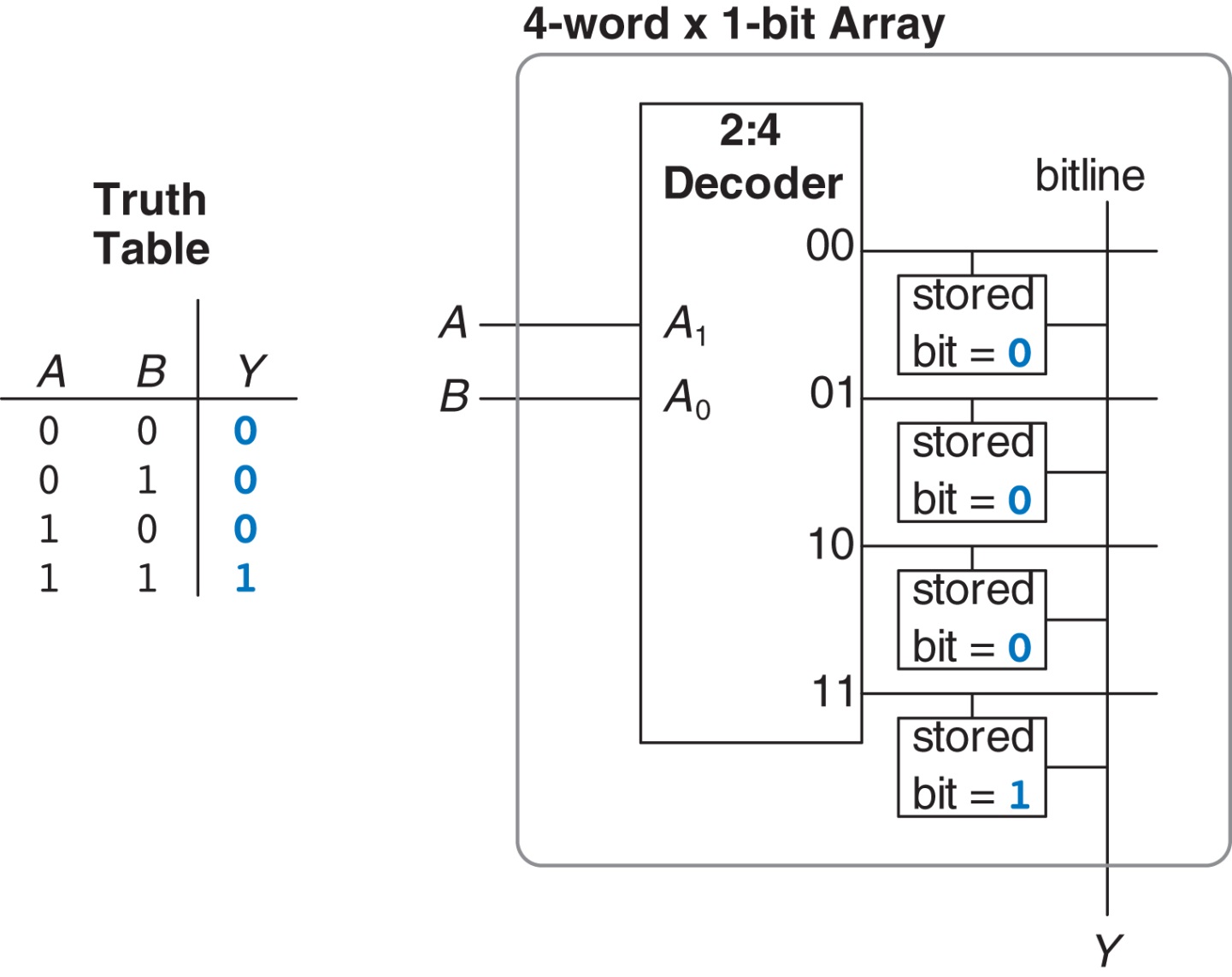 Copyright © 2016 Elsevier Ltd. All rights reserved.
Figure 5.54 Synthesized ram
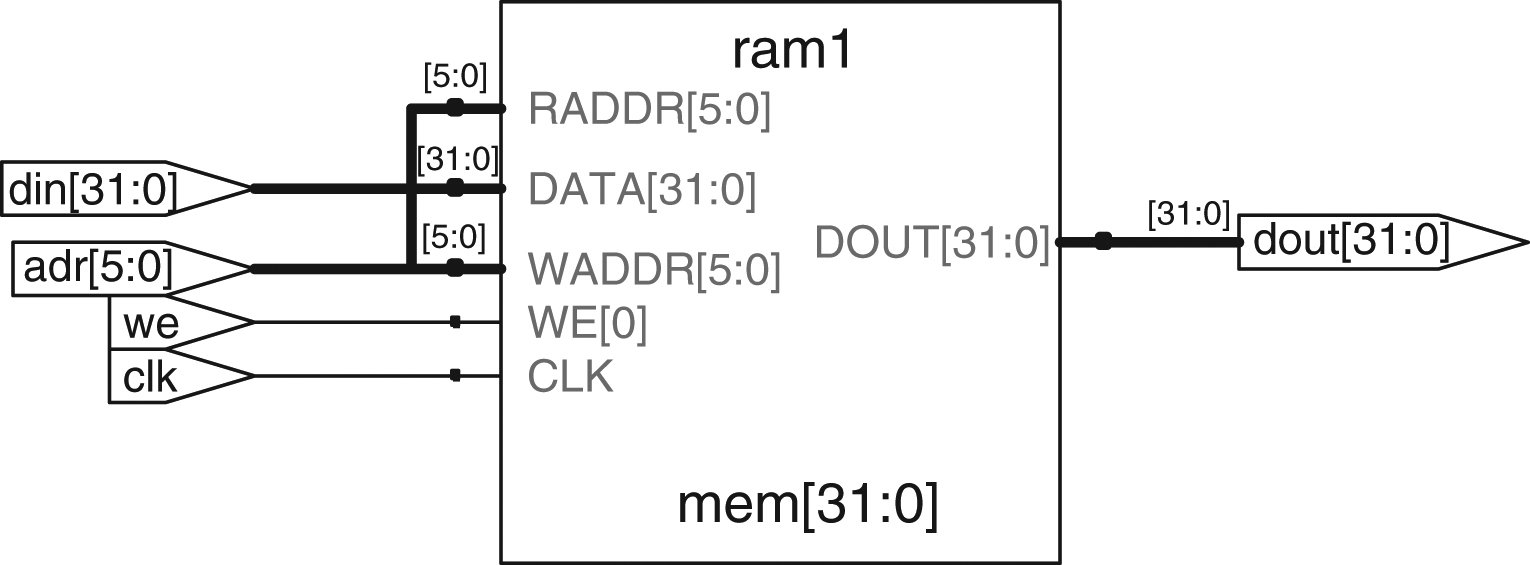 Copyright © 2016 Elsevier Ltd. All rights reserved.
Figure 5.55 M×N×P-bit PLA
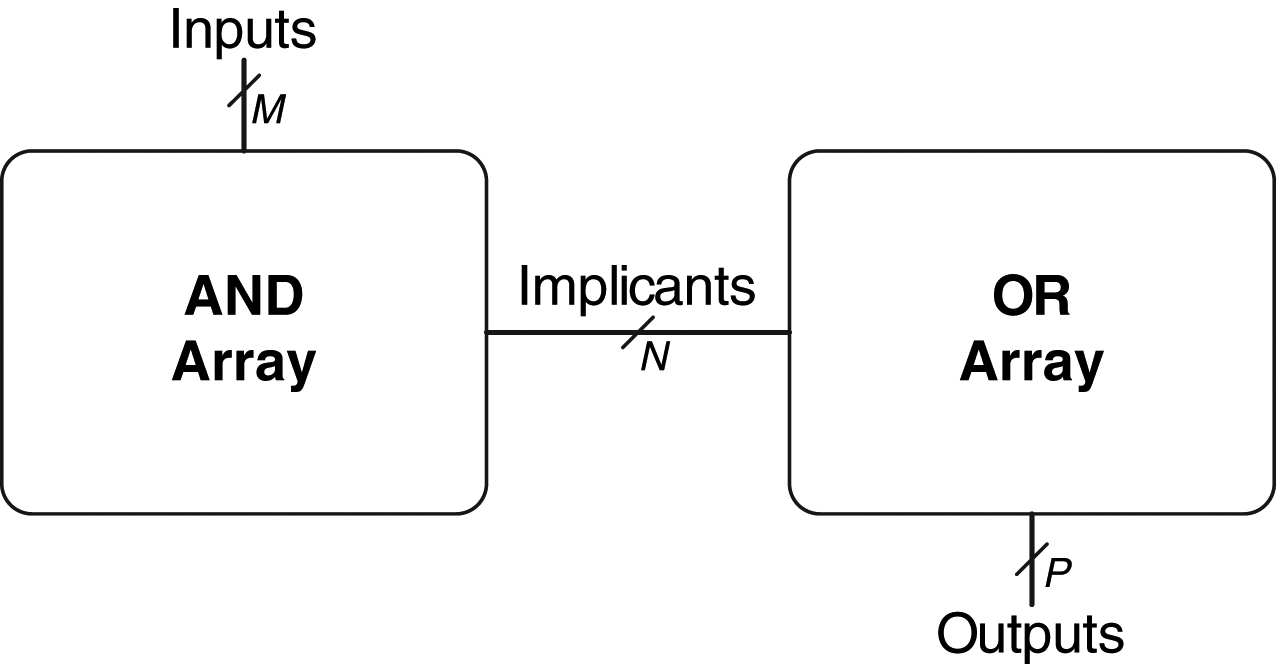 Copyright © 2016 Elsevier Ltd. All rights reserved.
Figure 5.56 3×3×2-bit PLA: dot notation
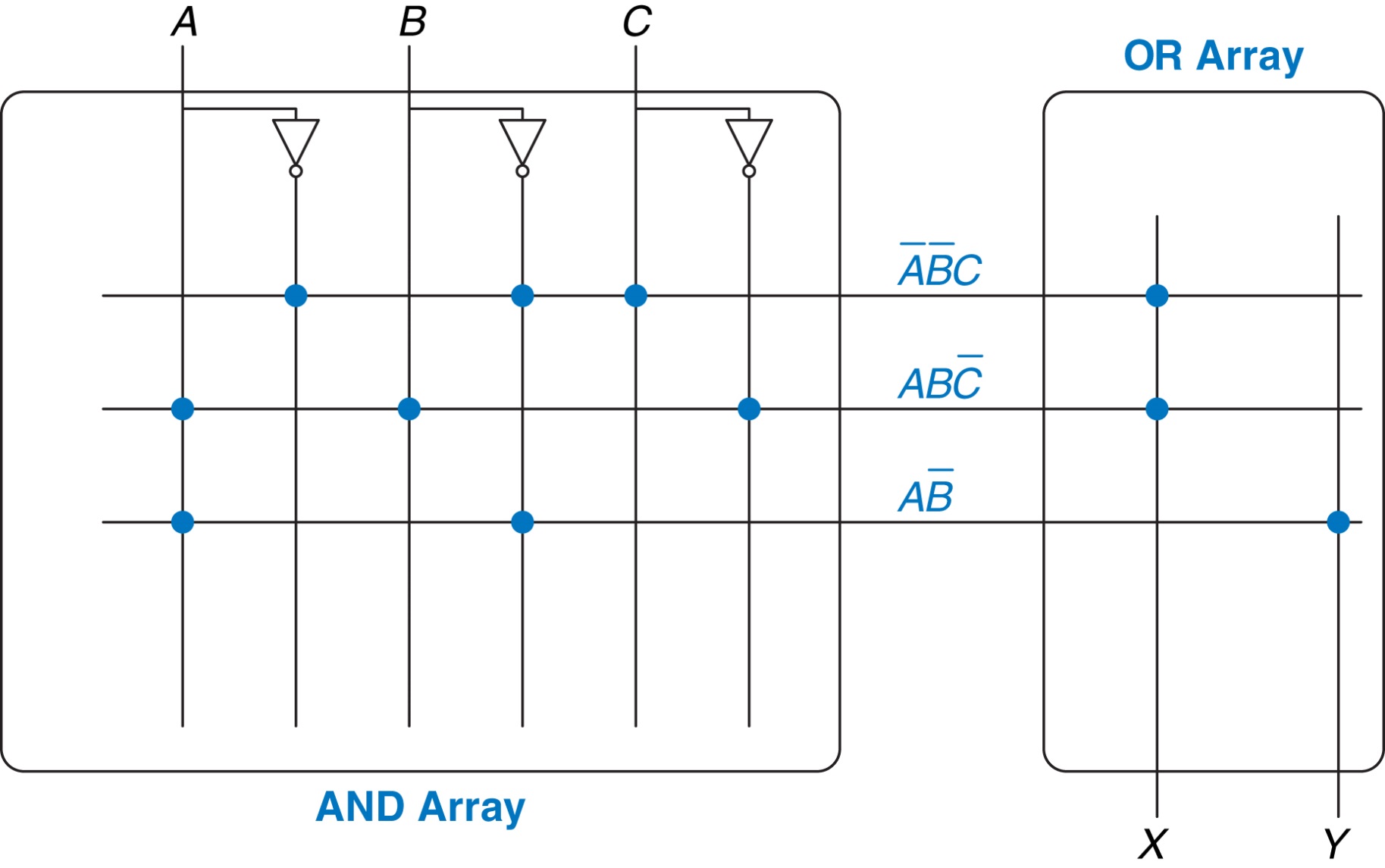 Copyright © 2016 Elsevier Ltd. All rights reserved.
Figure 5.57 3×3×2-bit PLA using two-level logic
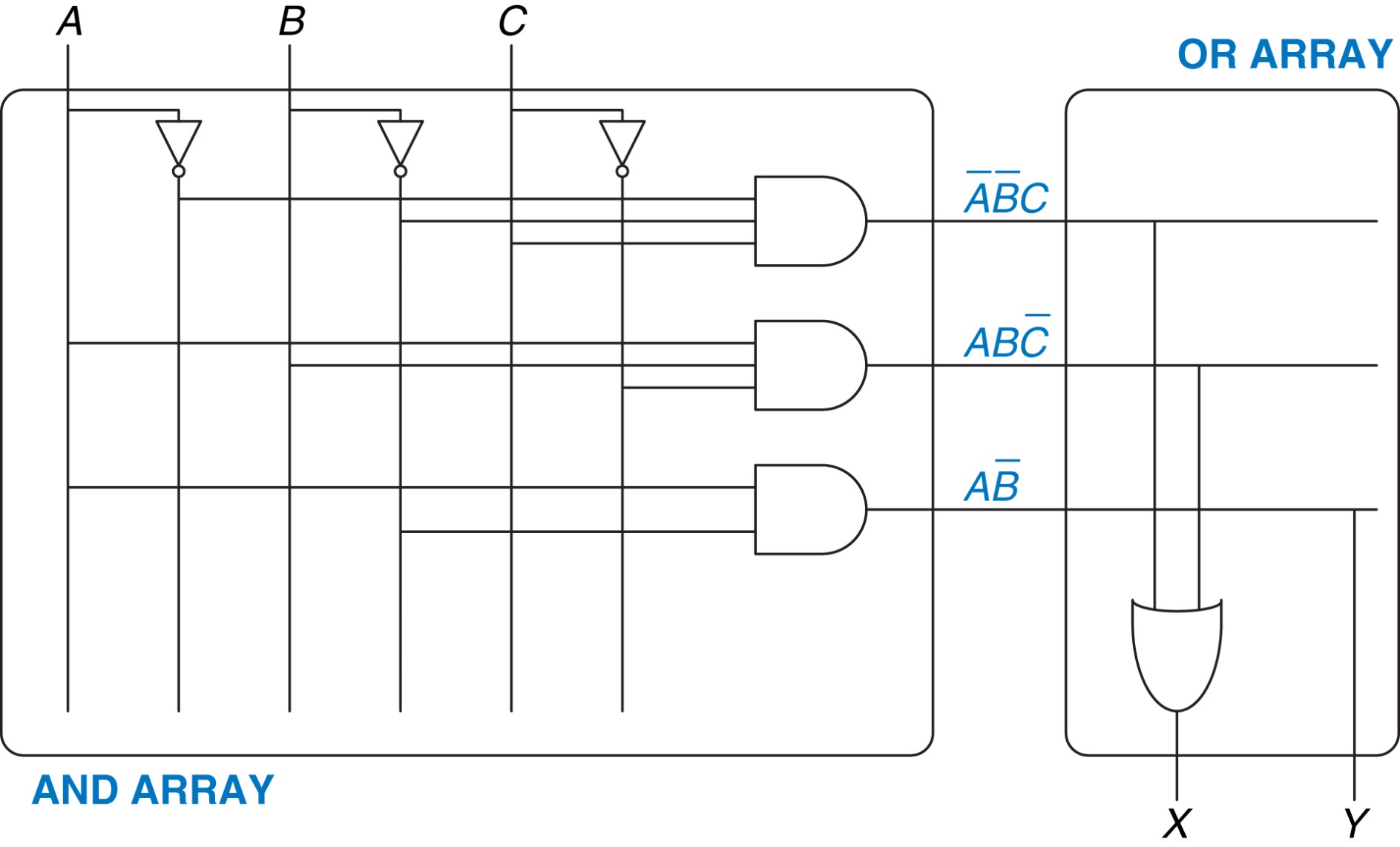 Copyright © 2016 Elsevier Ltd. All rights reserved.
Figure 5.58 General FPGA layout
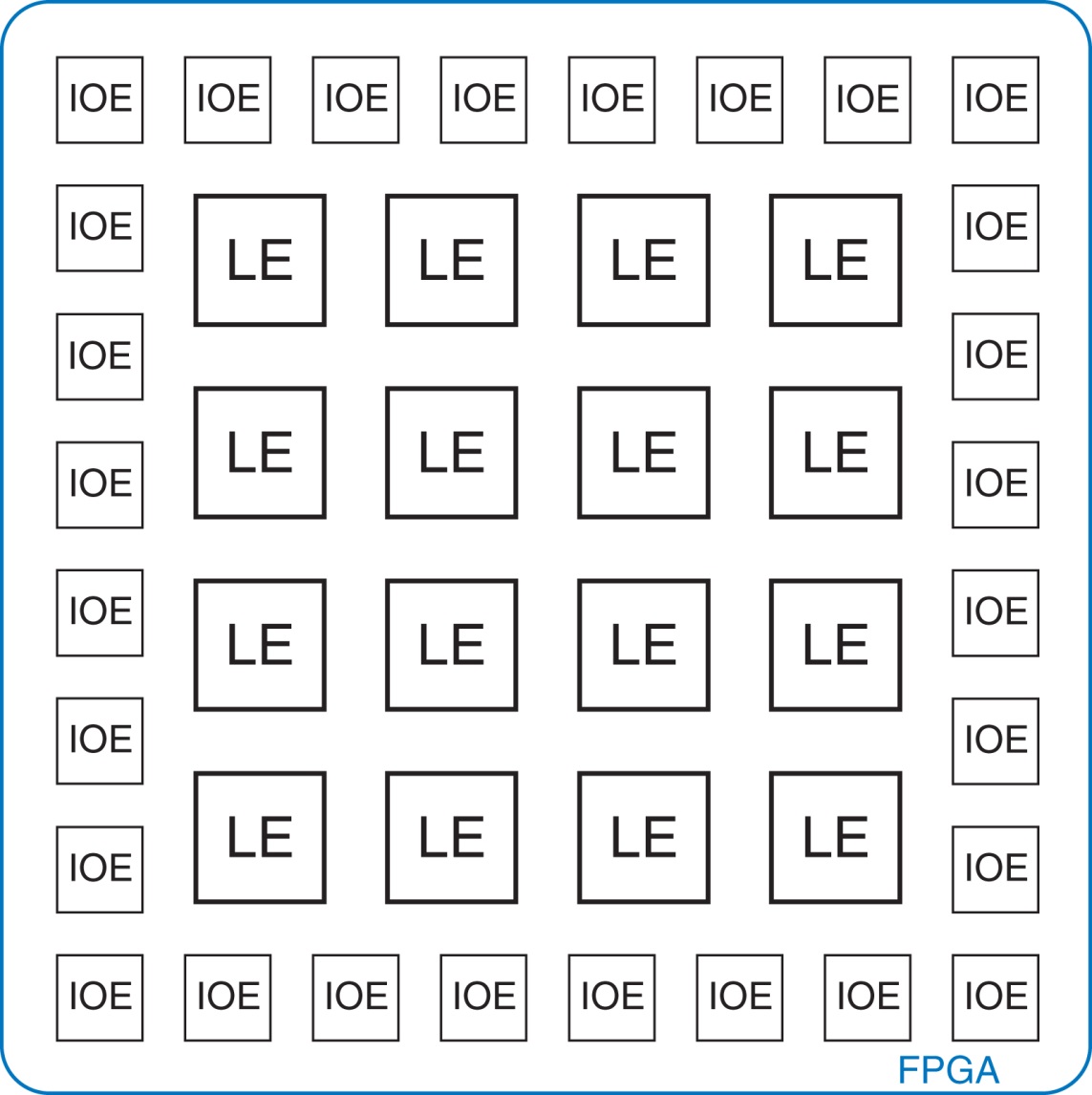 Copyright © 2016 Elsevier Ltd. All rights reserved.
Figure 5.59 Cyclone IV Logic Element (LE). Reproduced with permission from the Altera Cyclone™ IV Handbook © 2010 Altera Corporation.
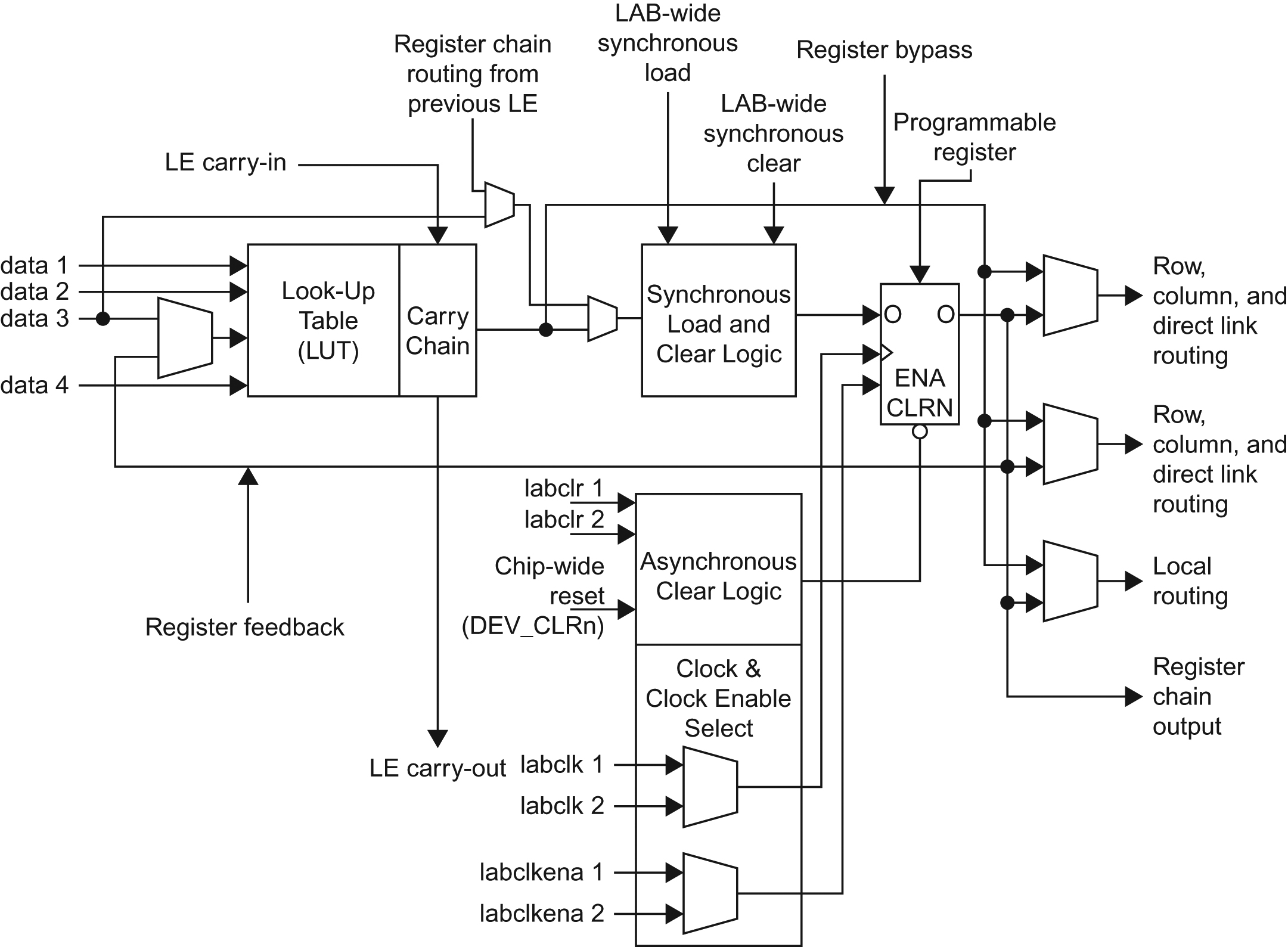 Copyright © 2016 Elsevier Ltd. All rights reserved.
Figure 5.60 LE configuration for two functions of up to four inputs each
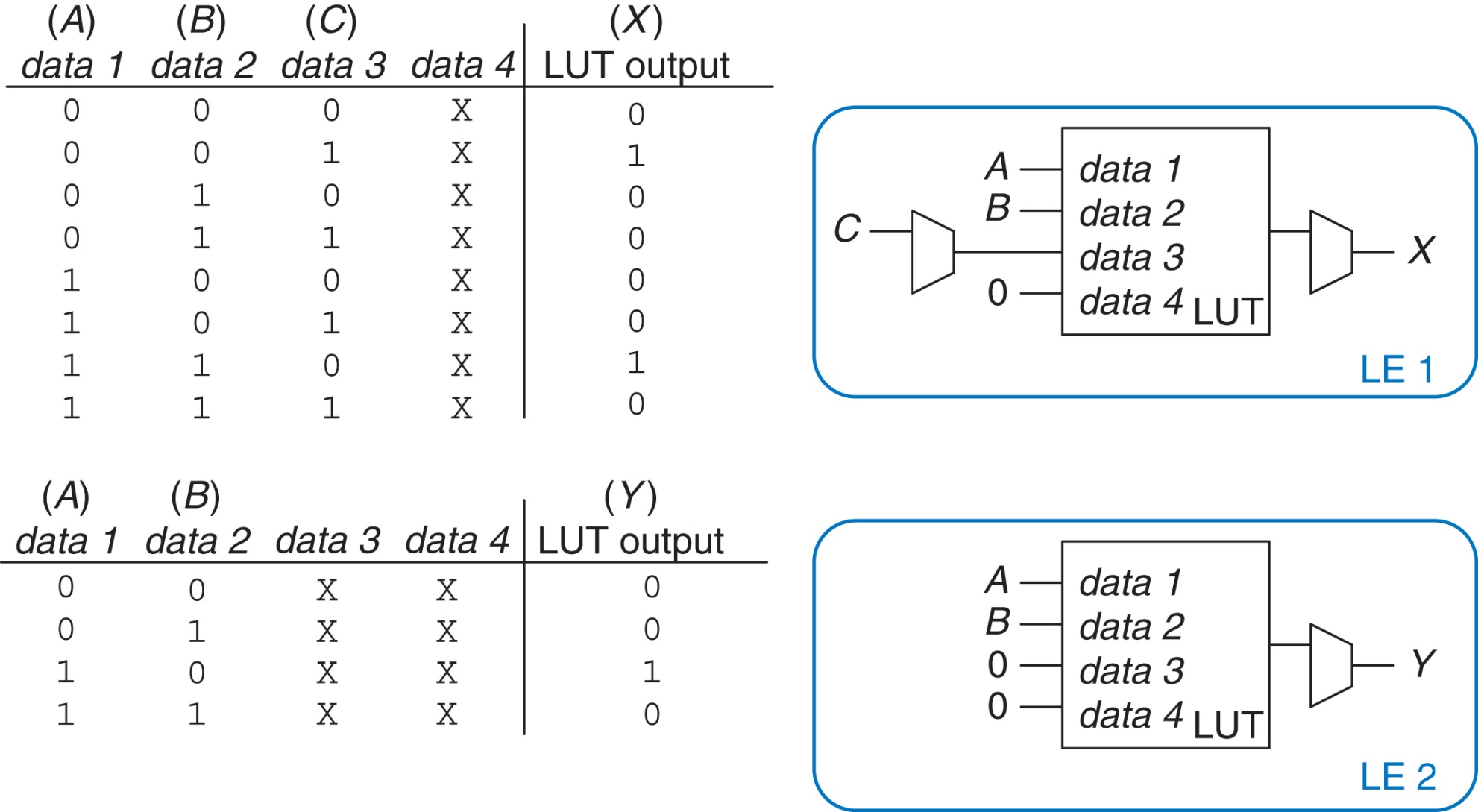 Copyright © 2016 Elsevier Ltd. All rights reserved.
Figure 5.61 LE configuration for one function of more than four inputs
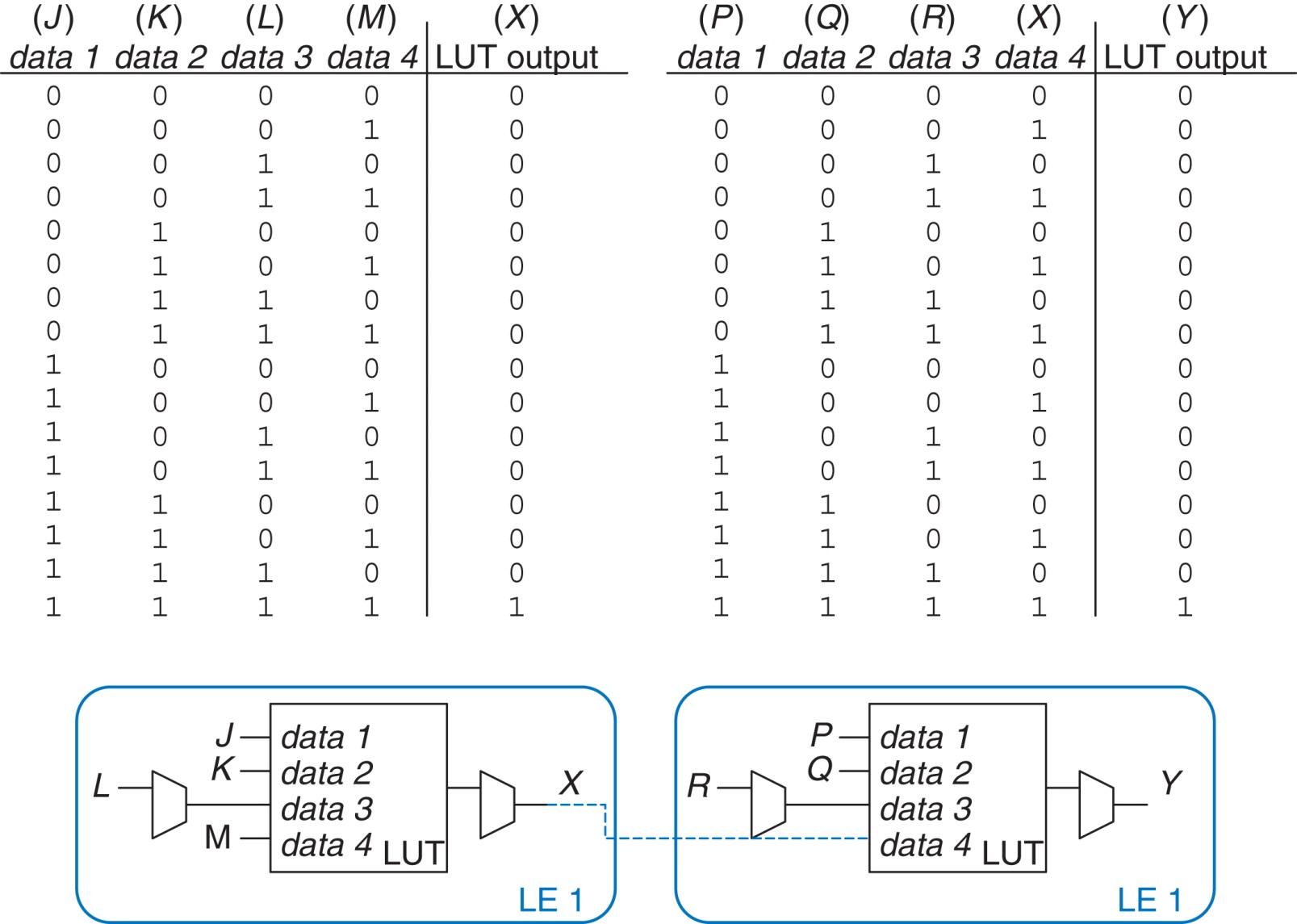 Copyright © 2016 Elsevier Ltd. All rights reserved.
Figure 5.62 LE configuration for FSM with two bits of state
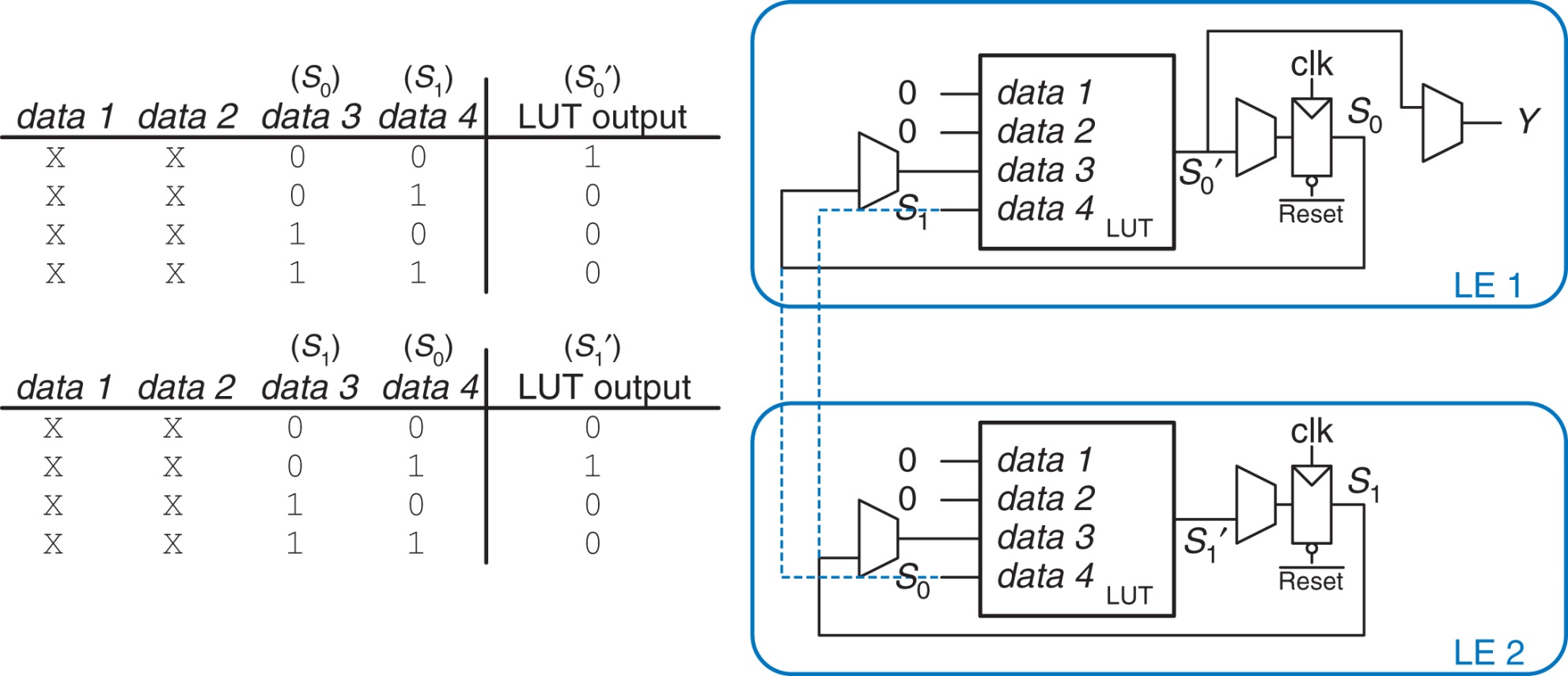 Copyright © 2016 Elsevier Ltd. All rights reserved.
Figure 5.63 ROM implementation: (a) dot notation, (b) pseudo-nMOS circuit
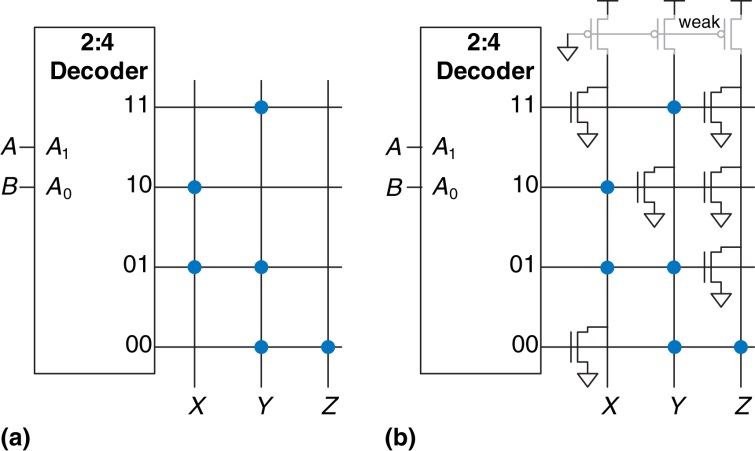 Copyright © 2016 Elsevier Ltd. All rights reserved.
Figure 5.64 3×3×2-bit PLA using pseudo-nMOS circuits
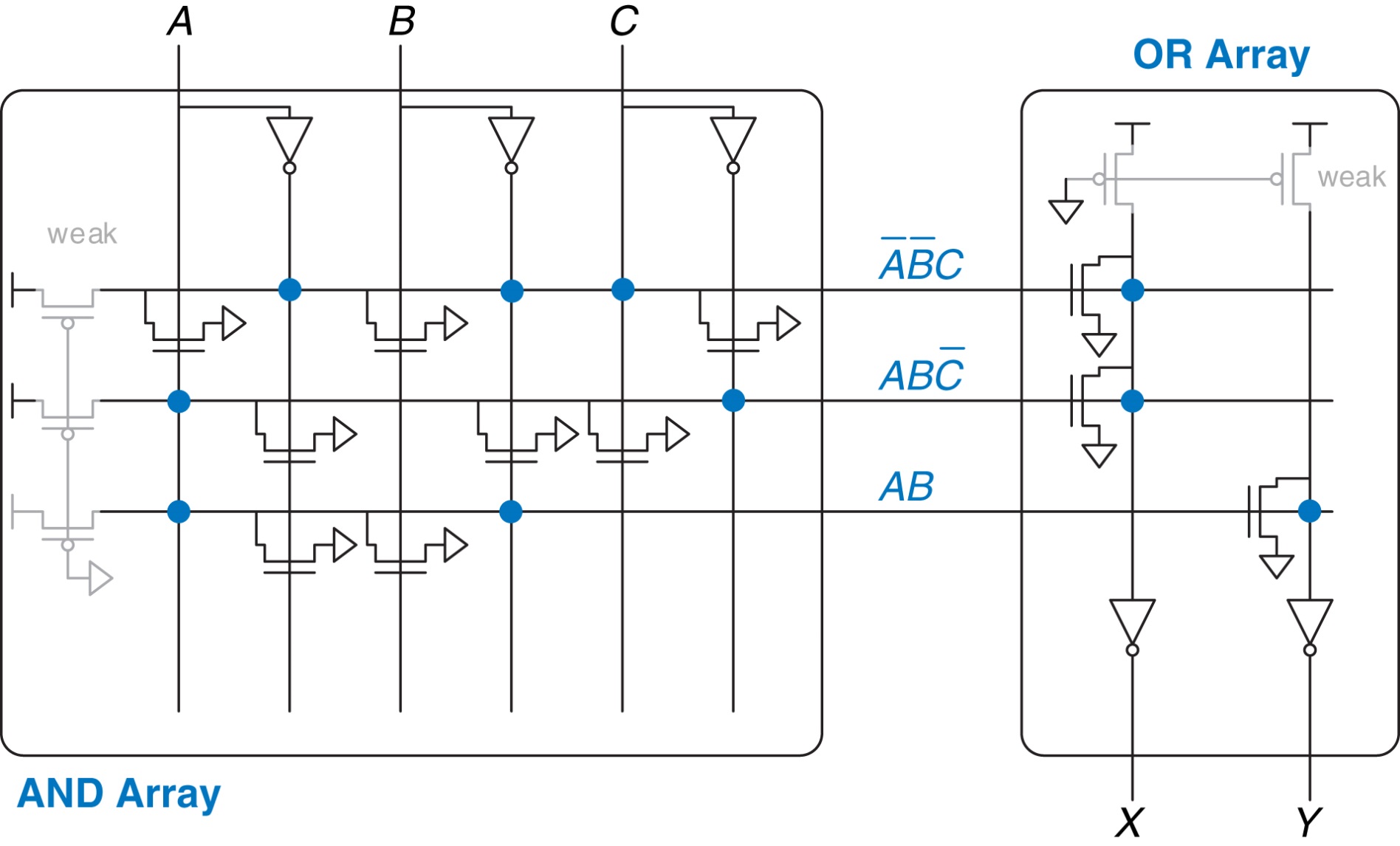 Copyright © 2016 Elsevier Ltd. All rights reserved.
Figure 5.65 Funnel shifter
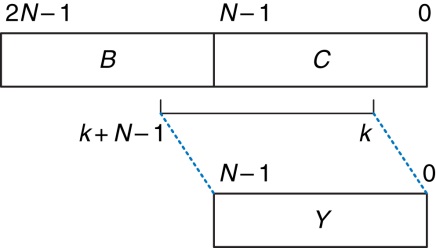 Copyright © 2016 Elsevier Ltd. All rights reserved.
Figure 5.66 ROM circuits
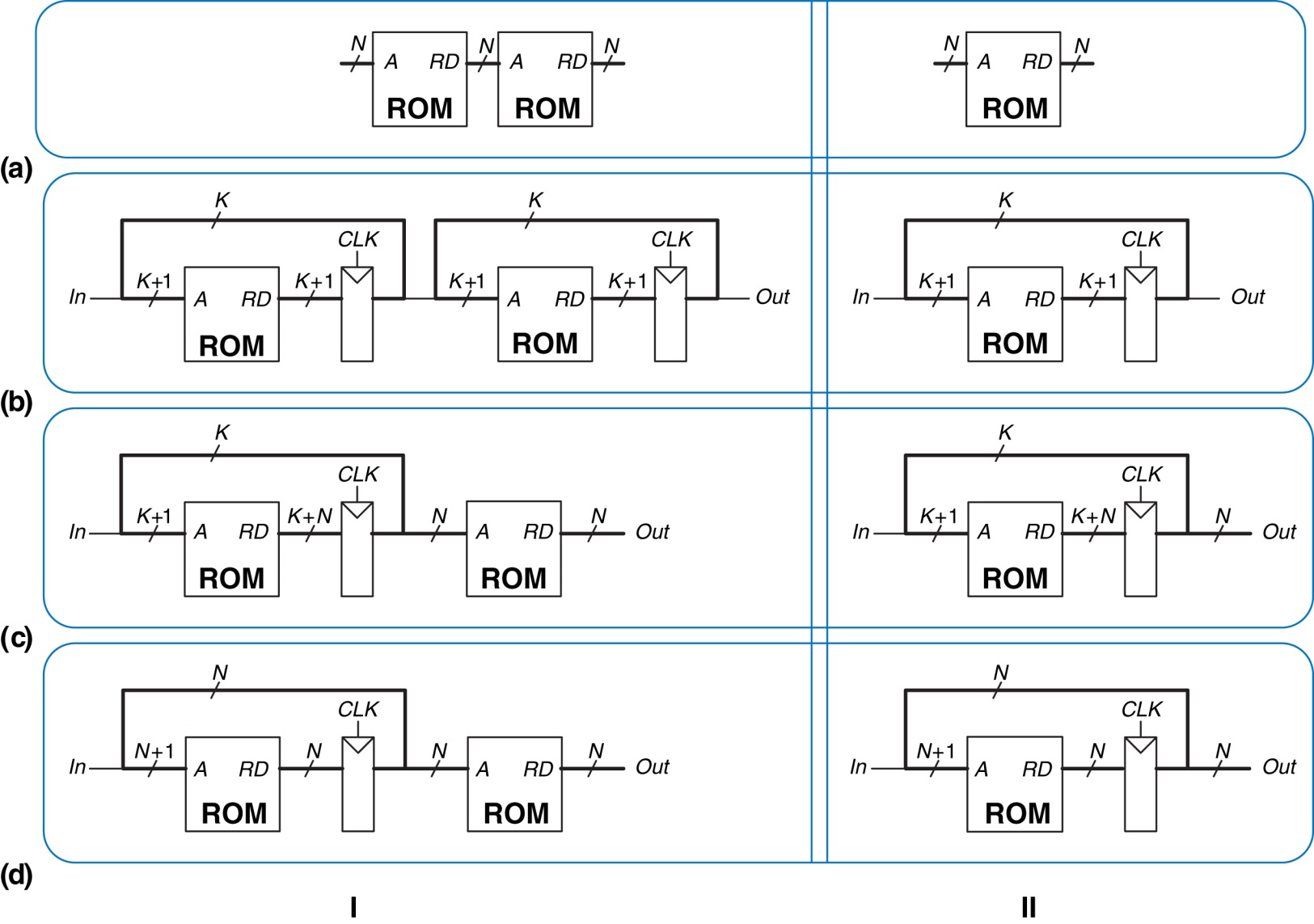 Copyright © 2016 Elsevier Ltd. All rights reserved.
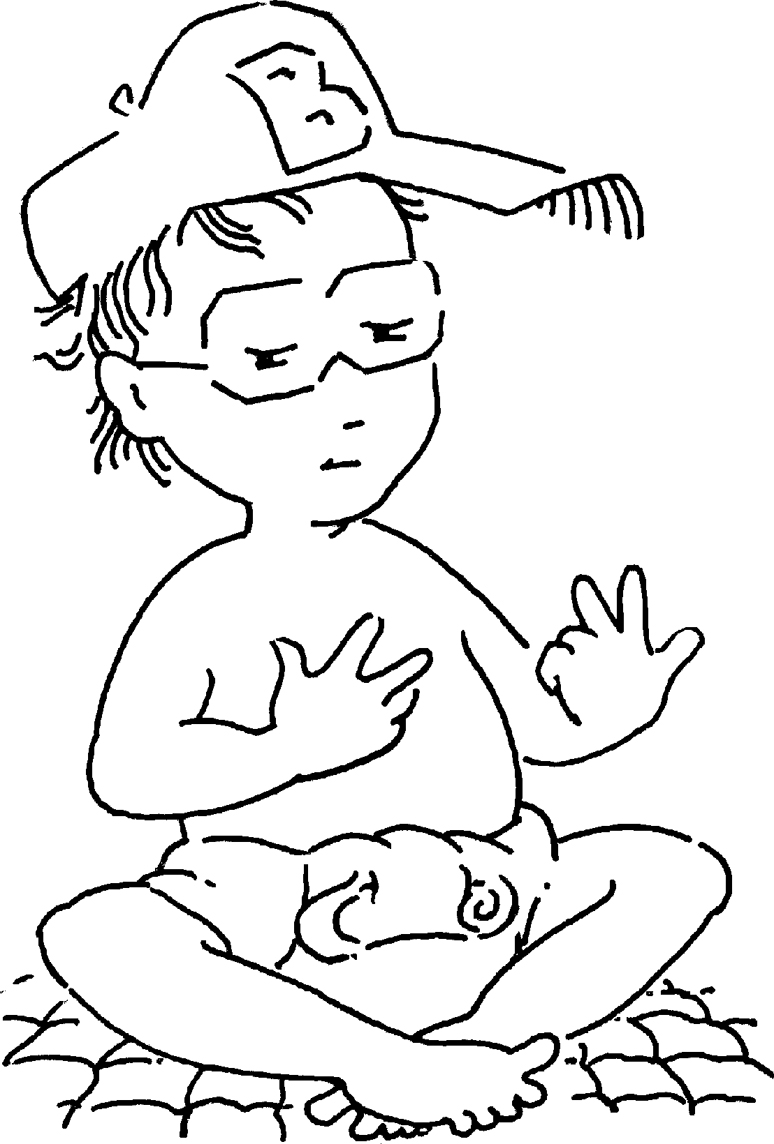 Copyright © 2016 Elsevier Ltd. All rights reserved.
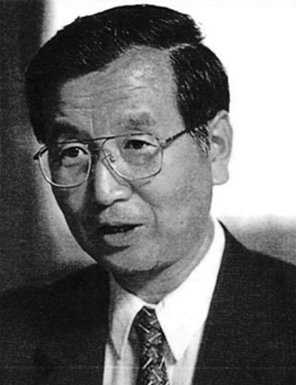 Copyright © 2016 Elsevier Ltd. All rights reserved.
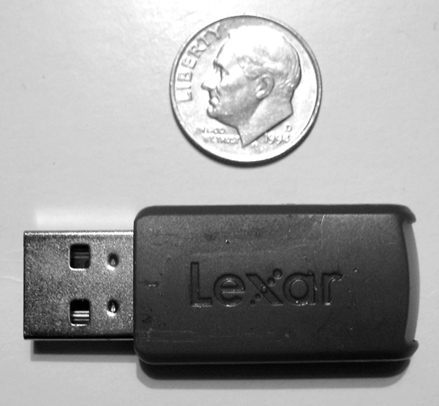 Copyright © 2016 Elsevier Ltd. All rights reserved.
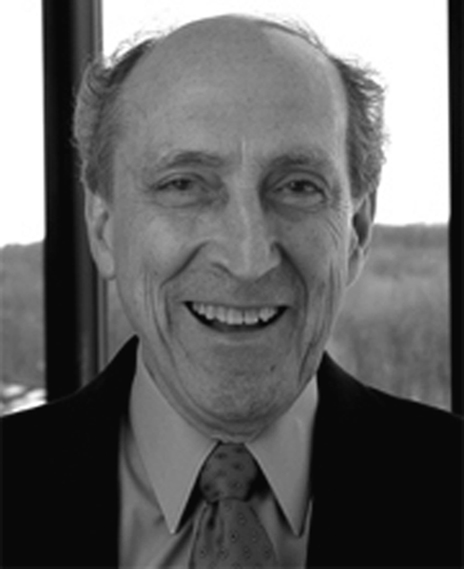 Copyright © 2016 Elsevier Ltd. All rights reserved.
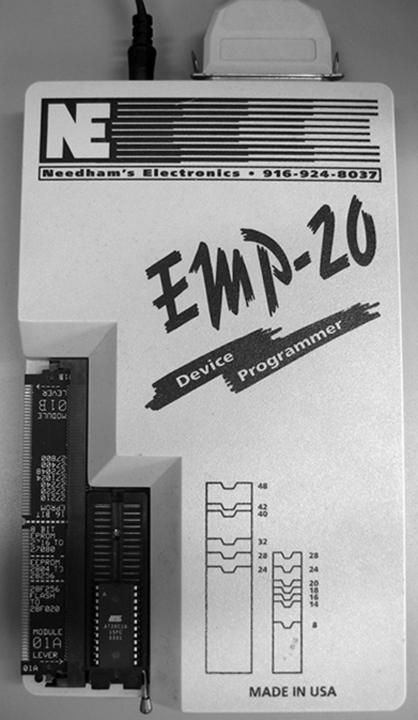 Copyright © 2016 Elsevier Ltd. All rights reserved.
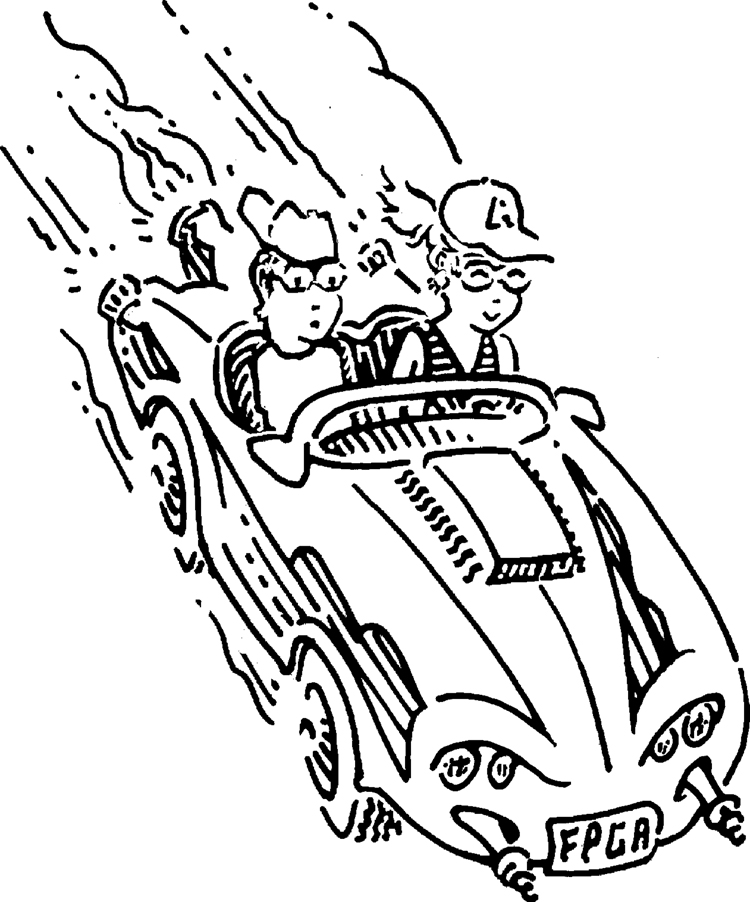 Copyright © 2016 Elsevier Ltd. All rights reserved.
u05-01-9780128000564
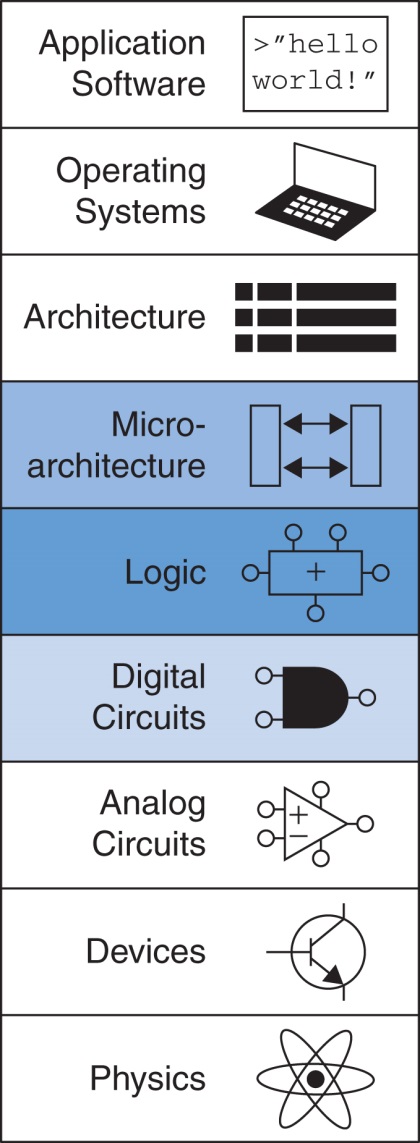 Copyright © 2016 Elsevier Ltd. All rights reserved.